Panel  2 - 3   pn. Budowanie lokalnego planu/strategii deinstytucjonanalizacji usług społecznych w oparciu o lokalne zasoby.
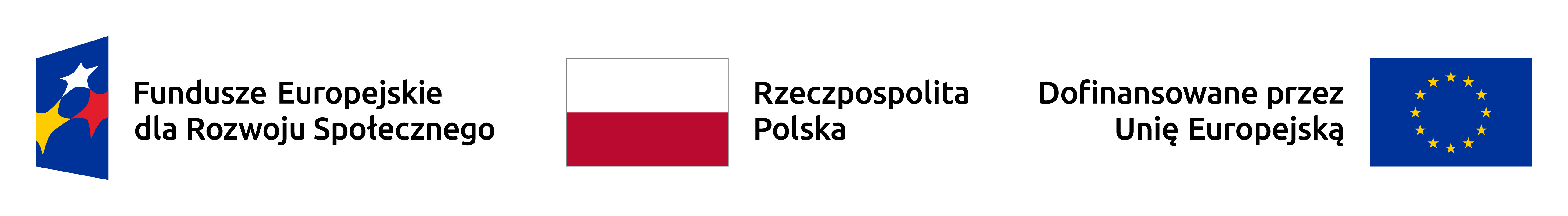 Jadwiga Olszowska – Urban
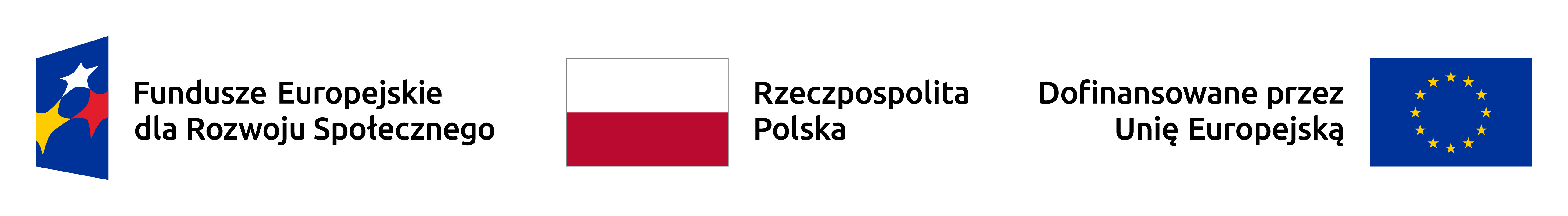 Deinstytucjonalizacja usług
Deinstytucjonalizacja usług społecznych stanowi ważny kierunek rozwoju i zmian polityki społecznej państwa, szczególnie w kontekście aktualnych wyzwań i potrzeb społecznych ujawniających się na szczeblach lokalnych (zmiany w strukturze społecznej, starzejąca się populacja, przeobrażenia rynku pracy, wyzwania pieczy zastępczej, nowe wyzwania zdrowotne i ekologiczne, bezdomność itd.).
Aktualnym wyzwaniem staje się proces skutecznej deinstytucjonalizacji usług społecznych w kierunku rozwoju usług społecznych świadczonych w społeczności lokalnej, w miejscu zamieszkania obywateli.
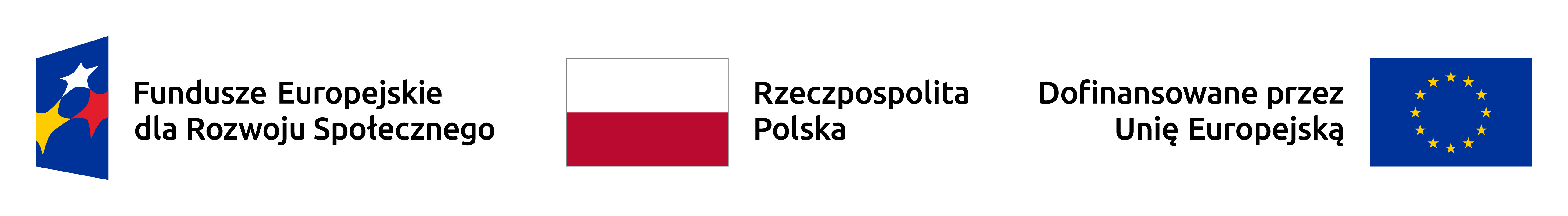 Kierunek deinstytucjonalizacji
Kierunek deinstytucjonalizacji usług społecznych wspiera w ostatnich latach Komisja Europejska i inne podmioty Unii Europejskiej – w nowej Agendzie unijnej silnie akcentuje się inwestycje w usługi społeczne i deinstytucjonalizację rozwiązań. 
Na ten cel są  przeznaczane środki finansowe z funduszy polityki spójności UE. Doświadczenia związane z realizowanym już procesem deinstytucjonalizacji np. pieczy zastępczej, powstawania mieszkań chronionych i wspomaganych, zwiększania środowiskowych usług opiekuńczych wskazują, że jest to słuszny kierunek. 
Dokument pn. Strategia Rozwoju Usług Społecznych, polityka publiczna do roku 2030 (z perspektywą do 2035 r.) wskazuje kierunki rozwoju usług społecznych, określając jednocześnie proces deinstytucjonalizacji usług społecznych jako długoletni i stawiający wiele wyzwań dla administracji centralnej i samorządowej.
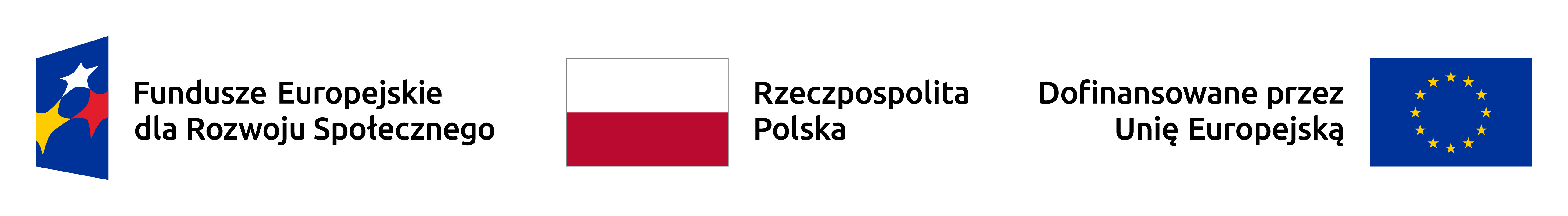 Rozwój usług społecznych
Rozwój usług społecznych i ich proces deinstytucjonalizacji będzie się odbywał tam, gdzie są potrzeby społeczne, czyli na poziomie lokalnym. 

Kluczowe będzie zaangażowanie samorządów lokalnych w planowanie i organizację całego procesu. 

Na poziomie regionalnym samorządy województw zobowiązane są, by w perspektywie finansowej 2021–2027 przygotowywać Regionalne Plany Deinstytucjonalizacji Usług Społecznych, które będą określały ramy prowadzonych działań, natomiast samorząd powiatowy i gminny będzie odpowiadał za opracowanie planów organizacji i realizacji usług społecznych w formie zdeinstytucjonalizowanejna poziomie gminy/ powiatu.
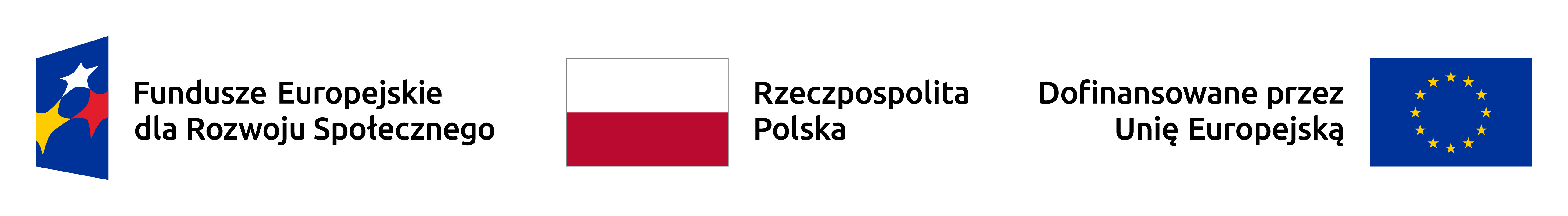 Samorządy lokalne
Samorządy lokalne przygotowują się  do  procesu diagnozowania potrzeb w zakresie usług społecznych, by  odpowiednio zaplanować proces deinstytucjonalizacji usług społecznych. 
Temu procesowi służą
OGÓLNOPOLSKIE RAMOWE WYTYCZNE TWORZENIA LOKALNYCH PLANÓW DEINSTYTUCJONALIZACJI USŁUG SPOŁECZNYCH
 Wytyczne przygotowano w ramach projektu Opracowanie i pilotażowe wdrożenie mechanizmów i planów deinstytucjonalizacji usług społecznych realizowanego w ramach Programu Operacyjnego Wiedza Edukacja Rozwój 2014–2020, Osi Priorytetowej II Efektywne polityki publiczne dla rynku pracy, gospodarki i edukacji, Działanie 2.8 Rozwój usług społecznych świadczonych w lokalnej społeczności, współfinansowanego z Europejskiego Funduszu Społecznego
 
Jest to  materiał kierunkujący i pomocniczy do opracowania Lokalnych Planów Deinstytucjonalizacji Usług Społecznych.
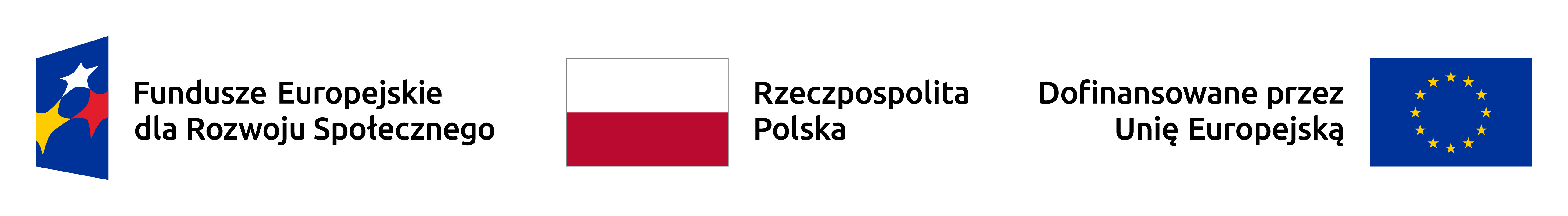 OGÓLNOPOLSKIE RAMOWE WYTYCZNE TWORZENIA LOKALNYCH PLANÓW DEINSTYTUCJONALIZACJI USŁUG SPOŁECZNYCH
  Na potrzeby tego dokumentu używa się dwóch definicji „deinstytucjonalizacji”  z dwóch organizacji międzynarodowych:
UNICEF, która brzmi: Deinstytucjonalizacja oznacza całość planowania transformacji i zmniejszania rozmiaru zakładów stacjonarnych lub ich likwidacji, przy jednoczesnym zapewnieniu innego rodzaju różnorodnych usług opieki, bazujących na standardach wynikających z praw człowieka i zorientowanych na rezultaty oraz 
Komisji Europejskiej w brzmieniu: (…) Deinstytucjonalizacja rozumiana powinna być nie tyle jako dążenie do zamknięcia zakładów opieki, ale jako proces rozwoju usług społecznych na poziomie rodziny i lokalnej społeczności, który miałby umożliwić pozostawanie przez osobę potrzebującą pomocy jak najdłużej w swoim środowisku zamieszkania (…).
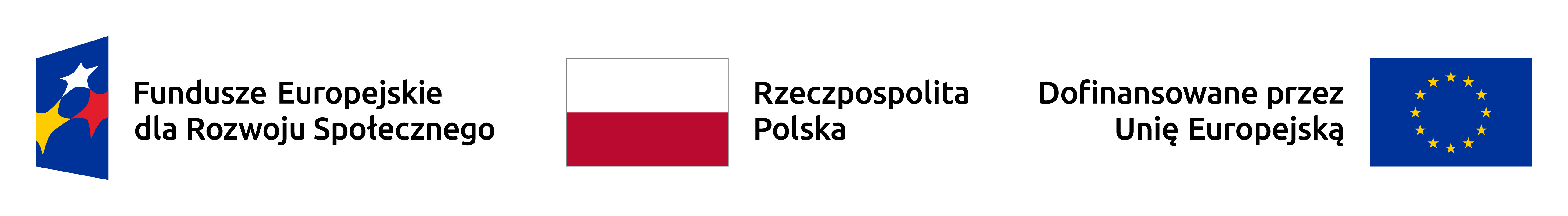 Wizja Strategii Rozwoju Usług Społecznych
Przygotowanie systemu realizacji usług społecznych dla osób potrzebujących wsparcia w codziennym funkcjonowaniu, w szczególności z uwagi na: 
starszy wiek, niepełnosprawność, problemy z zakresu zdrowia psychicznego, bezdomność 
w taki sposób, aby mogły bezpiecznie i niezależnie funkcjonować w swoim miejscu zamieszkania tak długo jak tego chcą, a dzieciom i młodzieży pozbawionej opieki rodzicielskiej zapewnienie opieki w warunkach rodzinnych lub zbliżonych do rodzinnych.
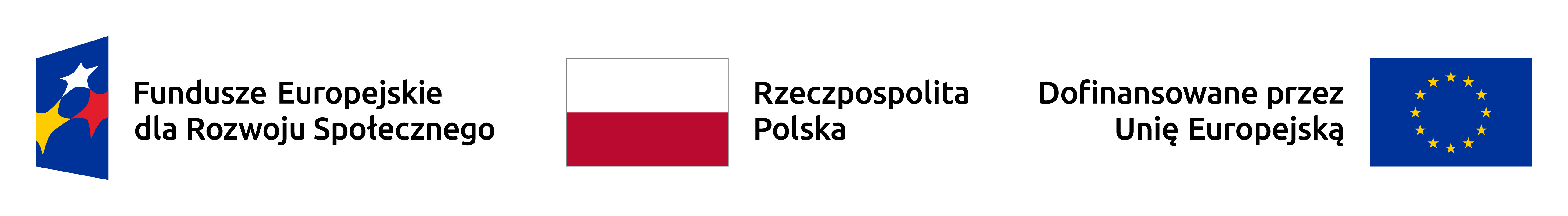 Istota DI - Strategii Rozwoju Usług Społecznych
Promowanie rozwoju usług środowiskowych jest niezbędne w strategicznym podejściu do procesu deinstytucjonalizacji, będącym elementem ram strategicznych walki z ubóstwem i wykluczeniem społecznym.

Do osiągnięcia sukcesu w strategicznej walce z ubóstwem i wykluczeniem społecznym niezbędne jest zbudowanie spójnego systemu programowania, koordynowania i monitorowania systemu usług społecznych, którego rozwój powinien być oparty o partnerstwo publiczno-społeczne i udział partnerów sektora ekonomii społecznej we współkreowaniu, realizacji i monitorowaniu działań.
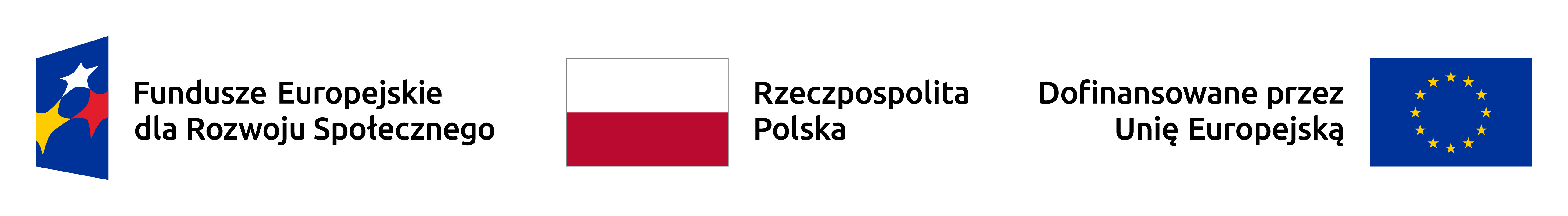 Cele strategiczne Deinstytucjonalizacji Usług Społecznych
Cel strategiczny 1: Zwiększenie udziału rodzin i rodzinnych form pieczy zastępczej w opiece i wychowaniu dzieci.
Cel strategiczny 2: Zbudowanie skutecznego i trwałego systemu świadczącego usługi społeczne dla osób potrzebujących wsparcia w codziennym funkcjonowaniu.
Cel strategiczny 3: Włączenie społeczne osób z niepełnosprawnościami dające możliwość życia w społeczności lokalnej niezależnie od stopnia sprawności
Cel strategiczny 4: Stworzenie skutecznego systemu usług społecznych dla osób z zaburzeniami psychicznymi
Cel strategiczny 5: Stworzenie skutecznego systemu wsparcia dla osób w kryzysie bezdomności oraz osób zagrożonych bezdomnością
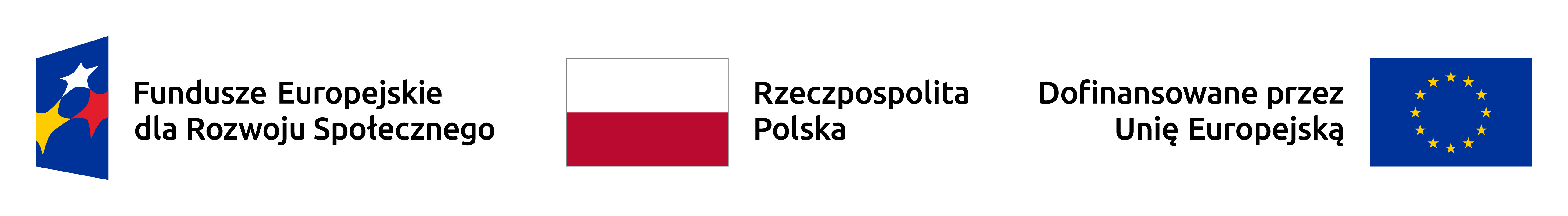 Cel strategiczny 1: Zwiększenie udziału rodzin i rodzinnych form pieczy zastępczej w opiece i wychowaniu dzieci.
Rozwój usług profilaktycznych i bezpośrednich usług środowiskowych wspierających dzieci i rodzinę
Rozwój rodzinnych form pieczy zastępczej 
Zmiana funkcjonalności placówek całodobowych długookresowego pobytu 
Poprawa jakości usamodzielniania wychowanków pieczy zastępczej i placówek całodobowego pobytu
Cel strategiczny 2. Zbudowanie skutecznego i trwałego systemu świadczącego usługi społeczne dla osób potrzebujących wsparcia w codziennym funkcjonowaniu
4. Zmiana sposobu funkcjonowania
stacjonarnej instytucji opieki długoterminowej (DPS)
1. Wdrożenie systemu koordynacji oraz standaryzacji usług
społecznych
2. Wsparcie rodziny i osób pełniących opiekę nad osobą
potrzebującą wsparcia w codziennym funkcjonowaniu
3. Rozwój środowiskowych form wsparcia w postaci usług społecznych
5. Trwały system	finansowania opieki długoterminowej w obszarze usług społecznych
6. Wsparcie i rozwój kadr świadczących usługi społeczne
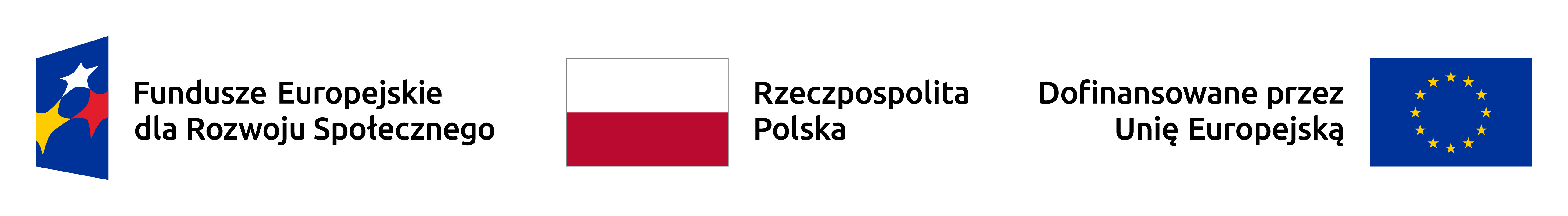 Cel strategiczny 3. Włączenie społeczne osób z niepełnosprawnościami dające możliwość życia w społeczności lokalnej niezależnie od stopnia sprawności
1.Wdrożenie systemu koordynacji oraz standaryzacji usług społecznych dla osób z niepełnosprawnościami 
2. Wsparcie rodziny realizującej opiekę nad osobą z niepełnosprawnościami, w tym wsparcie w postaci realizacji usług 
3. Wdrożenie systemowej usługi mieszkalnictwa wspomaganego
4. Wdrożenie idei niezależnego życia dla osób z niepełnosprawnościami - mieszkańców DPS
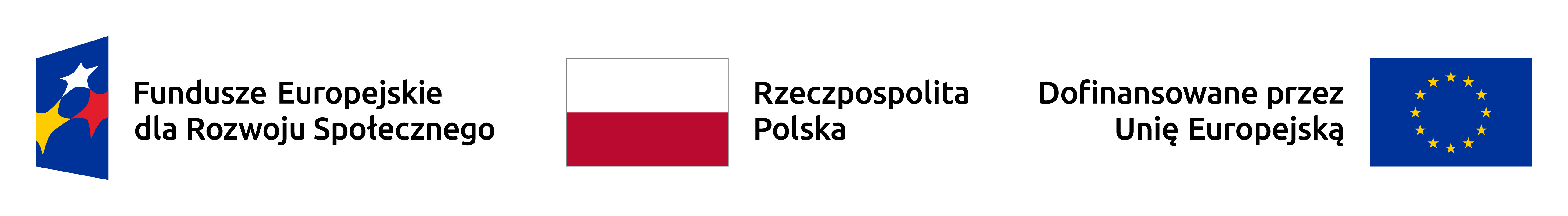 Cel strategiczny 4. Stworzenie skutecznego systemu usług społecznych dla osób z zaburzeniami psychicznymi
1. Wdrożenie systemu koordynacji oraz standaryzacji usług społecznych dla osób z zaburzeniami psychicznymi
2. Rozwój zintegrowanych usług społecznych dla osób z zaburzeniami psychicznymi i kryzysie psychicznym
3. Zmiana sposobu funkcjonowania stacjonarnej instytucji opieki dla osób z zaburzeniami psychicznymi
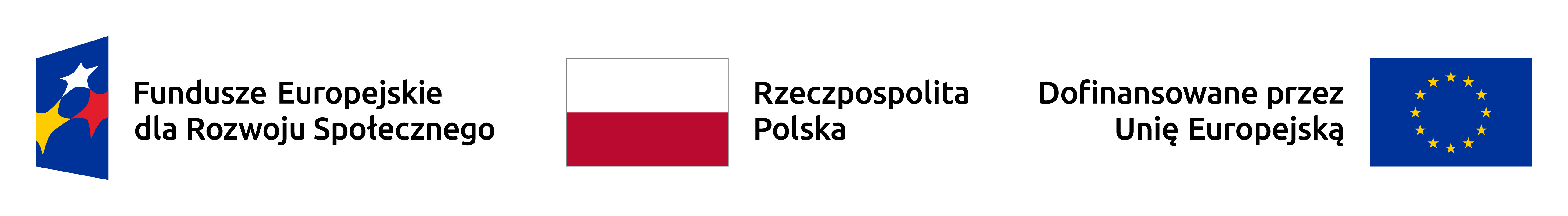 Cel strategiczny 5. Stworzenie skutecznego systemu wsparcia dla osób w kryzysie bezdomności oraz osób zagrożonych bezdomnością
1. Wdrożenie systemu koordynacji i standaryzacji usług społecznych zapobiegających bezdomności
2. Opracowanie i wdrożenie rozwiązań na rzecz przejścia ze wsparcia instytucjonalnego do wsparcia w formie mieszkaniowej
3. Wsparcie osób doświadczających bezdomności
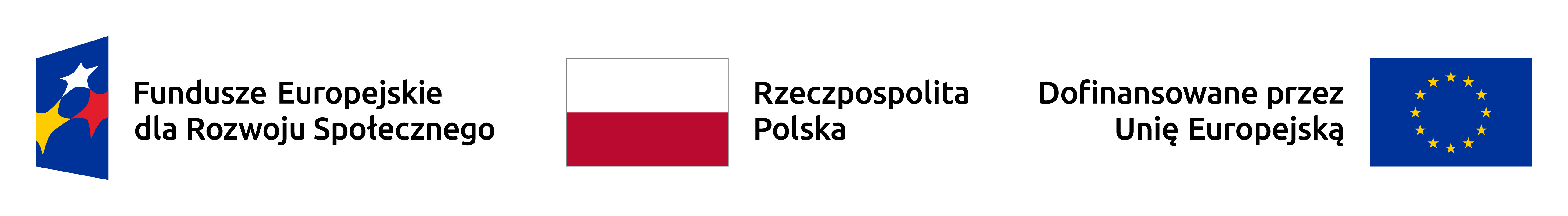 Lokalne Plany Deinstytucjonalizacji
Celem Lokalnych Planów Deinstytucjonalizacji Usług Społecznych jest wyznaczenie kierunków rozwoju usług społecznych na szczeblu lokalnym, zarówno z zakresie koniecznych interwencji, jak i podjęcia działań o charakterze prewencyjnym i profilaktycznym. 

Aby wyznaczyć kierunki rozwojowe w zakresie poszczególnych usług należy przeprowadzić działania diagnostyczne i analityczne określające stan faktyczny (jak jest?), jak i określić wyzwania na najbliższą przyszłość  (jak ma być?). 

Jednym z celów Planu jest zatem dokonanie pogłębionej diagnozy potrzeb społecznych w społeczności lokalnej co do zakresu i form usług. 

Przeprowadzenie dobrej diagnozy uwzględniającej opis struktury społecznej gminy/powiatu, identyfikację głównych występujących problemów społecznych, analizę podstawowych dokumentów strategicznych samorządu i innych podmiotów m.in. Ministerstwa Rodziny i Polityki Społecznej oraz Regionalnych Ośrodków Polityki Społecznej (ROPS), stanowi podstawę do formułowania zadań i działań jednostek samorządu terytorialnego w zakresie kreacji i realizacji usług społecznych.
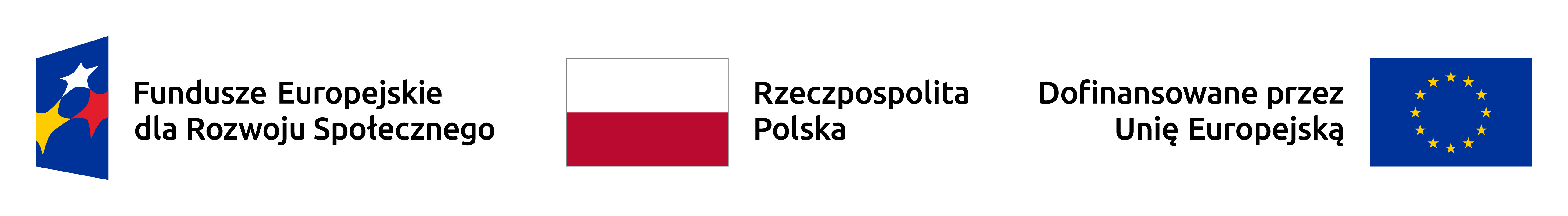 Samorządy planując rozwój usług społecznych powinny dokonać inwentaryzacji istniejących zasobów oraz dokonać szczegółowej analizy interesariuszy tego procesu (analiza podmiotów instytucjonalnych i organizacji oraz potencjalnych partnerów tego procesu). 

Plany powinny uwzględniać analizę potrzeb wszystkich stron procesu organizacji usług – zarówno samych odbiorców, jak i potencjalnych dostawców usług społecznych. 

Niezwykle ważnym zadaniem jest określenie stanu przygotowania kadr służb społecznych, w tym istniejących deficytów kadrowych i kompetencyjnych.
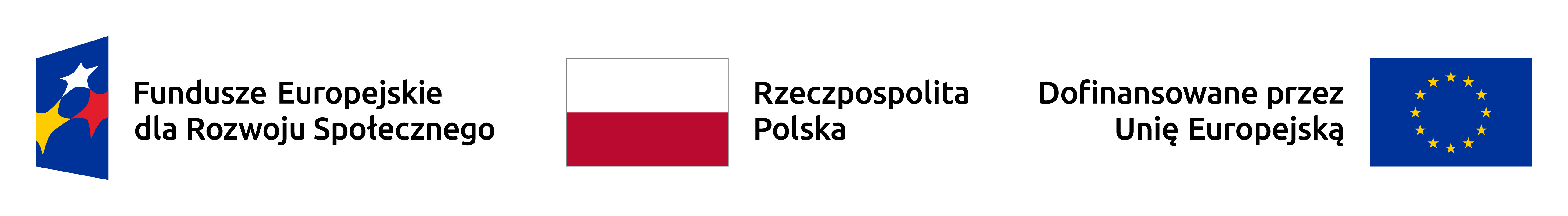 Ważnym elementem Planów Deinstytucjonalizacji jest określenie konkretnych celów i działań w poszczególnych obszarach lokalnej polityki społecznej. 
Operacjonalizacja Planów Deinstytucjonalizacji powinna skupiać się na zagadnieniach związanych z kreacją i realizacją usług dostarczanych w środowisku zamieszkania odbiorców. Dot. to zarówno usług organizowanych w społecznościach lokalnych w formie dziennej, w tym mieszkalnictwa wspomaganego, jak również usług dostarczanych bezpośrednio w domu. 

Plany powinny określać również cele związane z otwieraniem się instytucji świadczących całodobowe usługi społeczne w formie stacjonarnej na działania środowiskowe o wielofunkcyjnym charakterze. Dot. to takich podmiotów jak domy pomocy społecznej czy placówki całodobowej opieki. 

Deinstytucjonalizacja usług społecznych oznacza również zmianę charakteru i formy działalności tych podmiotów oraz przygotowanie kompetencyjne kadry do działań środowiskowych.
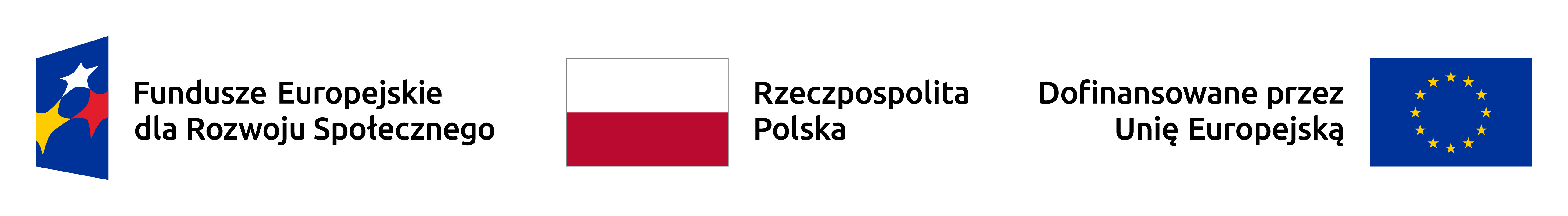 Ważnym celem Planów Deinstytucjonalizacji jest analiza kosztowa inwestycji w usługi społeczne w kontekście możliwości budżetowych samorządów i innych podmiotów. Kalkulacja kosztów powinna uwzględniać mieszane formy finansowania usług wskazując na źródła krajowe, samorządowe i europejskie. 
Lokalne Plany Deinstytucjonalizacji Usług Społecznych, w zależności od potrzeb i możliwości jednostki samorządu terytorialnego oraz w zależności od potrzeb lokalnej społeczności, mogą odnosić się do takich zagadnień jak: koordynacja i zarządzanie usługami społecznymi, 
rozwój mieszkalnictwa wspomaganego, 
rozwój centrów opiekuńczo-mieszkalnych i rodzinnych domów pomocy, 
rozwój ośrodków wsparcia z miejscami całodobowymi, 
rozwój usług środowiskowych, opiekuńczych i wytchnieniowych.
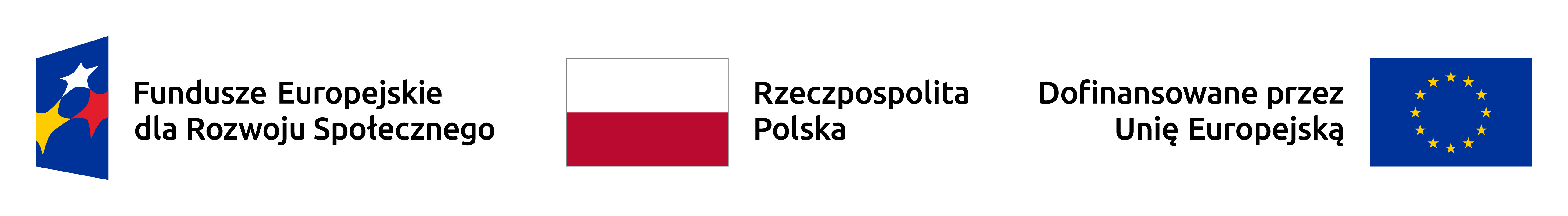 OGÓLNOPOLSKIE RAMOWE WYTYCZNE TWORZENIA LOKALNYCH PLANÓW DEINSTYTUCJONALIZACJI USŁUG SPOŁECZNYCH
 w ramach projektu Opracowanie i pilotażowe wdrożenie mechanizmów i planów deinstytucjonalizacji usług społecznych realizowanego w ramach Programu Operacyjnego Wiedza Edukacja Rozwój 2014–2020, Osi Priorytetowej II Efektywne polityki publiczne dla rynku pracy, gospodarki i edukacji, Działanie 2.8 Rozwój usług społecznych świadczonych w lokalnej społeczności, współfinansowanego z Europejskiego Funduszu Społecznego

Stanowią wsparcie dla samorządów lokalnych w przeprowadzeniu procesu deinstytucjonalizacji usług społecznych, wskazując modelowy lokalny plan rozwoju różnorodnych form wsparcia świadczonych w środowisku.

Wytyczne wskazują zarówno ramy prawne, jak i praktyczne wskazania w zakresie tworzenia planów deinstytucjonalizacji w odniesieniu do grup docelowych odbiorców zdeistytucjonalizowanych usług społecznych.
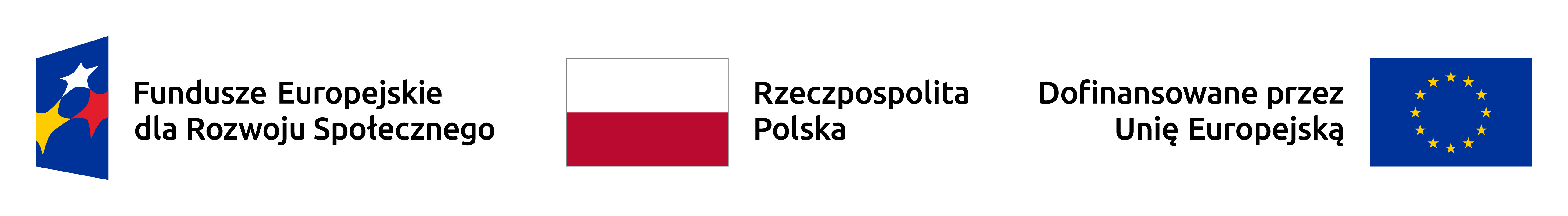 Wytyczne odnoszą się do trzech aspektów deinstytucjonalizacji:
deinstytucjonalizacja – rozumiana jako proces rozwoju usług świadczonych na poziomie lokalnych społeczności (również profilaktycznych), które mają ograniczyć konieczność skierowania osoby do instytucji zapewniających opiekę w formie pobytu całodobowego;
deinstytucjonalizacja – rozumiana jako ewentualne ograniczanie miejsc w dużych instytucjach zapewniających wparcie;
deinstytucjonalizacja – rozumiana jako zmiana sposobu realizacji usług na rzecz osoby w formie stacjonarnej w świadczenie usług w sposób zdeinstytucjonalizowany lub mniej instytucjonalny.
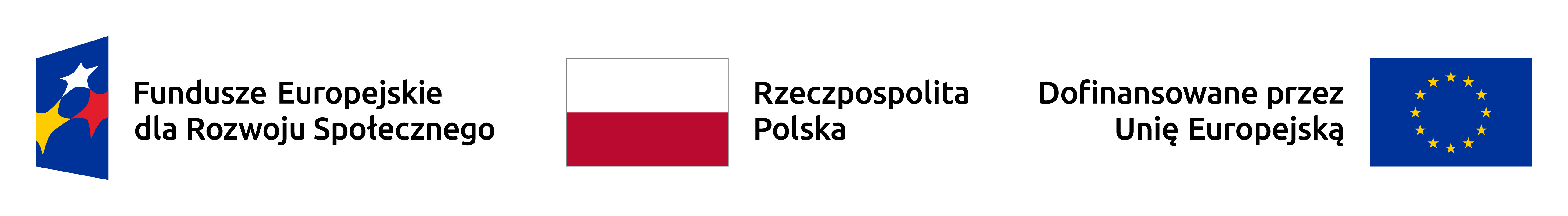 Proces deinstytucjonalizacji
Proces deinstytucjonalizacji obejmuje w szczególności:
rozwój usług w środowisku;
rozwój mieszkań wspomaganych;
otwarcie instytucji świadczących usługi społeczne w formie stacjonarnej na świadczenie usług w środowisku.
Ważne jest aby jednostki samorządu terytorialnego podjęły działania zmierzające do rozwoju usług społecznych w społeczności lokalnej w celu zaspokojenia potrzeb osób wymagających wsparcia w codziennym funkcjonowaniu, w wyniku czego zagwarantowana będzie możliwość dokonania przez osobę potrzebującą wsparcia osobistego, niczym nie zdeterminowanego, wyboru najbardziej optymalnej formy realizacji usługi.
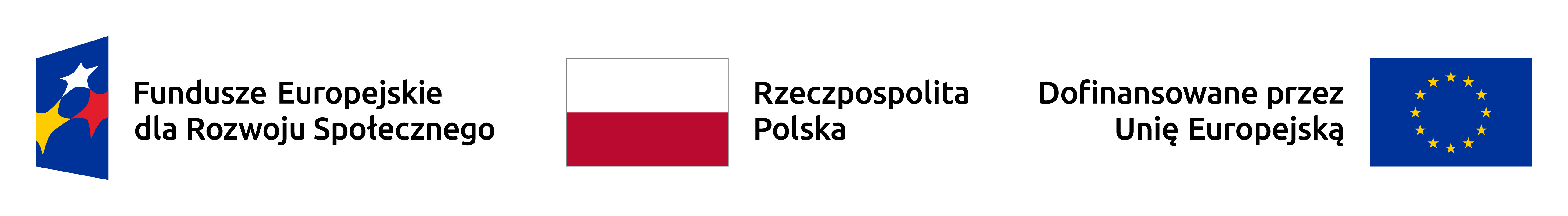 Biorąc również pod uwagę zapisy Strategii rozwoju usług społecznych, polityka publiczna na lata 2021–2030 (z perspektywą do 2035 r.) przy tworzeniu lokalnych planów deinstytucjonalizacji należy mieć na względzie, że istota tego procesu obejmować powinna następujące kierunki działań:
priorytet usług społecznych realizowanych w społeczności lokalnej przed usługami stacjonarnymi;
rozwój zindywidualizowanych usług społecznych świadczonych w społeczności lokalnej, w tym usług o charakterze profilaktycznym, które wpłyną na ograniczenie opieki instytucjonalnej;
rozwój mieszkań wspomaganych z koszykiem usług (planuje się zmiany legislacyjne, w wyniku  których mieszkania wspomagane z koszykiem usług powstaną poprzez przekształcenie obecnie funkcjonujących mieszkań chronionych wspieranych i treningowych);
wykorzystanie zasobów i potencjału instytucjonalnej opieki długoterminowej na poczet rozwoju nowych usług środowiskowych w społeczności lokalnej.
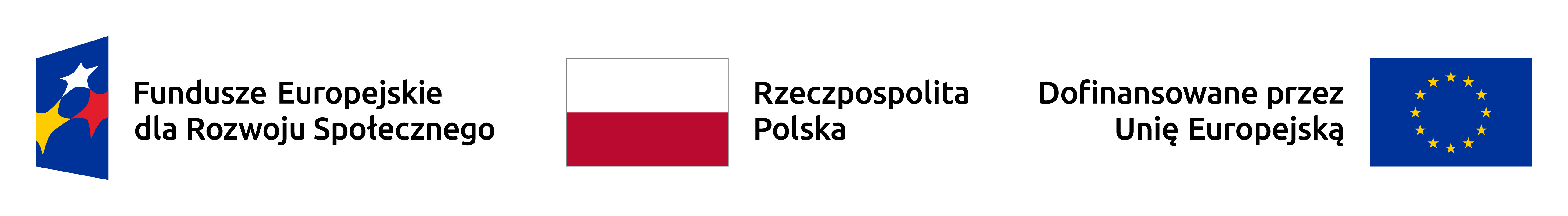 Plany deinstytucjonalizacji
Lokalne plany deinstytucjonalizacji powinny definiować:
grupy docelowych odbiorców usług społecznych, z uwzględnieniem powodów udzielania pomocy (np. osoby z niepełnosprawnościami i osoby potrzebujące wsparcia w codziennym funkcjonowaniu, osoby starsze, osoby w kryzysie psychicznym, dzieci i rodziny z dziećmi wymagające wsparcia, w tym dzieci z niepełnosprawnością, osoby w kryzysie bezdomności); 
rozbudowany opis form pomocy możliwych do świadczenia w środowisku, dzięki którym możliwe będzie funkcjonowanie osoby w miejscu zamieszkania bez konieczności umieszczania w  instytucji;
podmioty i organizacje zaangażowane w realizację planów deinstytucjonalizacji; 
opisy scenariuszy deinstytucjonalizacji, jako przykłady dobrych praktyk. 
Na poziomie samorządu gminy/powiatu powinien zostać powołany Zespół składający się  z przedstawicieli różnych podmiotów zaangażowanych w proces deinstytucjonalizacji. Zespołem powinien kierować Koordynator odpowiedzialny za opracowanie i prowadzenie procesów, a w późniejszym czasie monitorowanie realizacji planu.
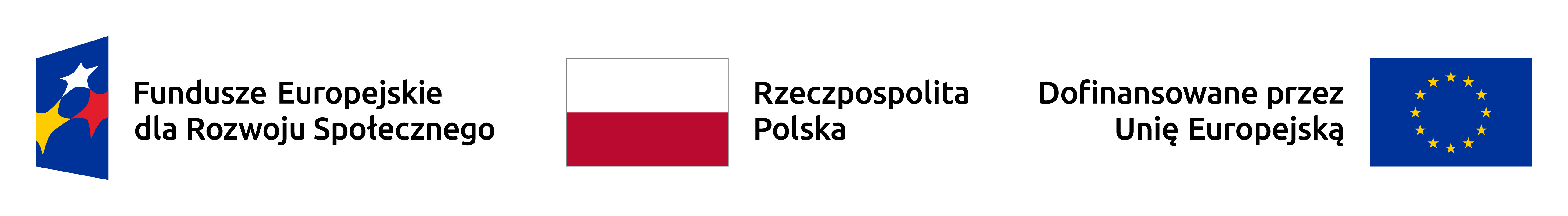 CZĘŚĆ DIAGNOSTYCZNA Lokalnego Planu Deinstytucjoinalizacji
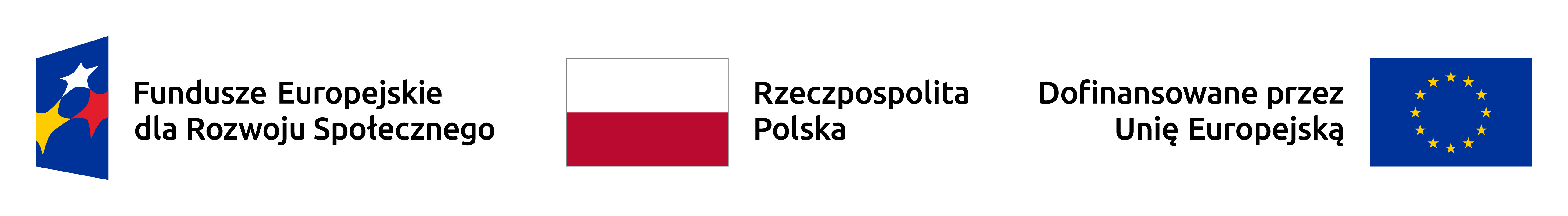 II. ANALIZA ZASOBÓW ŚRODOWISKOWYCH
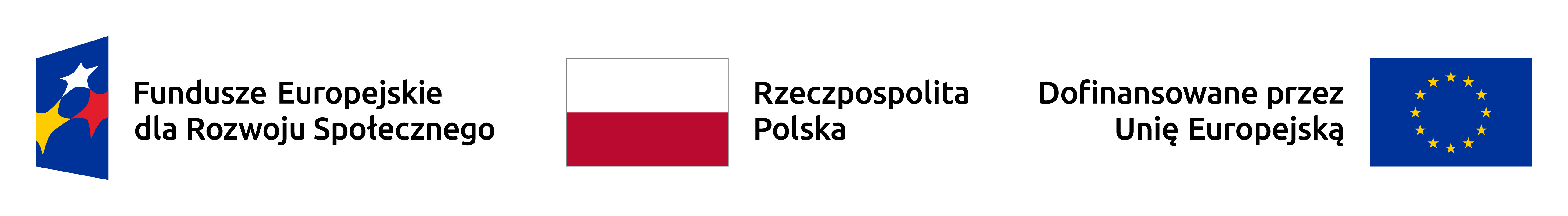 Istniejące na terenie gminy zasoby instytucje
Informacje o usługach świadczonych w środowisku
1. Formy wsparcia świadczonego w środowisku: 
dla osób starszych i z niepełnosprawnościami, 
dla dzieci, w tym dzieci z niepełnosprawnościami, 
dla osób z zaburzeniami psychicznymi, 
dla osób bezdomnych; 
2. Wymiar świadczonych usług; 
3. Podmioty i organizacje oraz osoby zaangażowane w świadczenie usług, ze szczególnym uwzględnieniem podmiotów ekonomii społecznej;
4. Zasoby kadrowe; 
5. Źródła finansowania oraz koszty.
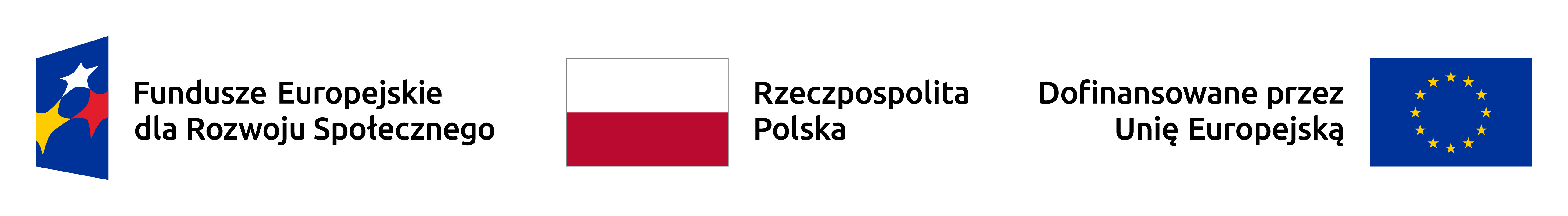 III. NIEZBĘDNE DIAGNOZY W ZAKRESIE POTRZEB
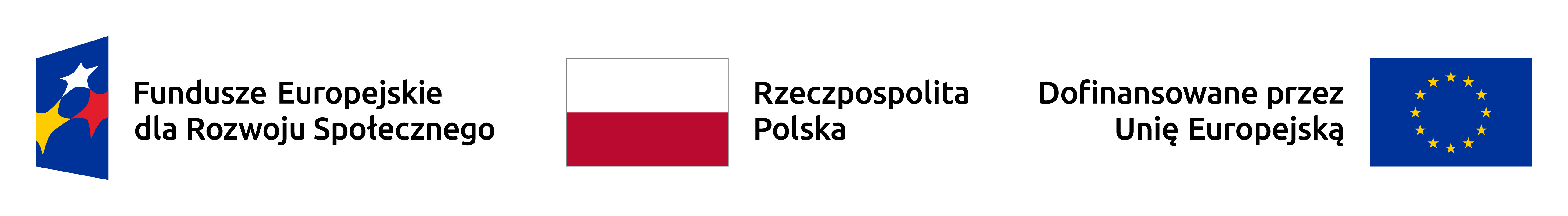 IV. ANALIZA POTRZEB W ZAKRESIE REALIZACJI USŁUG SPOŁECZNYCH
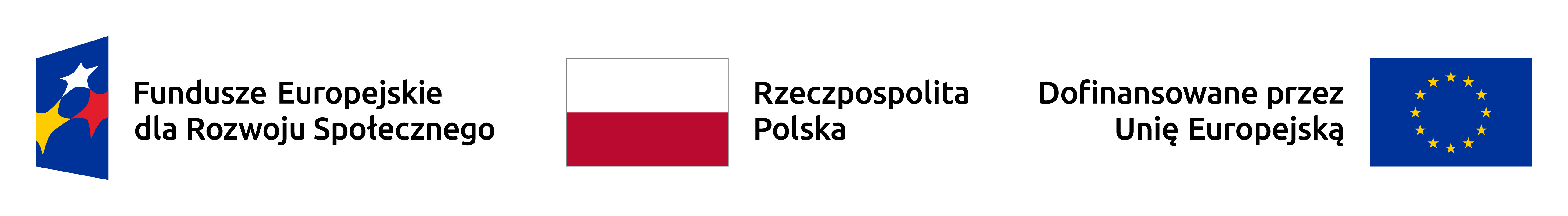 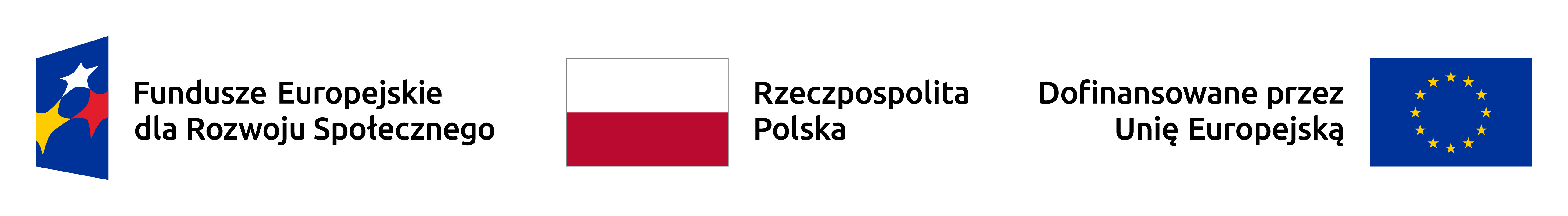 Zasoby systemu wsparcia wobec poszczególnych grup 
mogą być  na przykład następujące :
WSPARCIE OSÓB STARSZYCH – przykłady usług:
usługi opiekuńcze w miejscu zamieszkania; 
usługi sąsiedzkie; 
opieka wytchnieniowa; 
wolontariat; 
teleopieka; 
wsparcie w formie dożywiania; 
ośrodki wsparcia, o jakich mowa w ustawie z dnia 12 marca 2004 r. o pomocy społecznej (Dz.U. z 2021 r. poz 2268, z późn. zm.), świadczące wsparcie w systemie dziennym;

domy senior+ i kluby senior+; 
dzienne domy opieki medycznej; 
mieszkania wspomagane z koszykiem usług; 
rodzinne domy pomocy; 
domy pomocy społecznej.
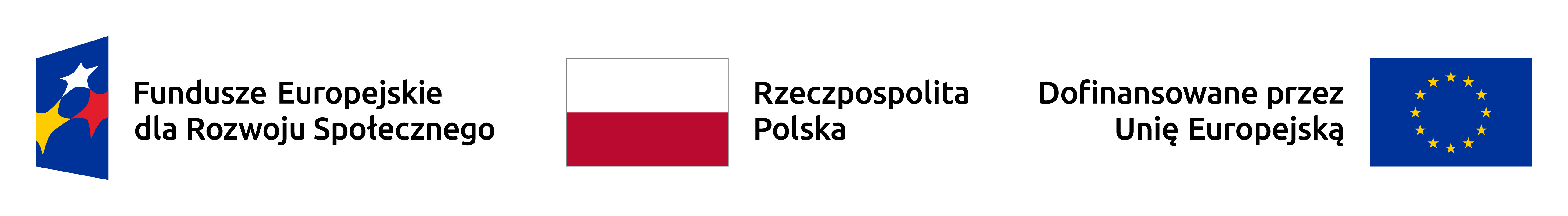 2. WSPARCIE OSÓB Z NIEPEŁNOSPRAWNOŚCIAMI – przykłady usług :
usługi opiekuńcze w miejscu zamieszkania; usługi asystenta osobistego osoby z niepełnosprawnościami; opieka wytchnieniowa;  wolontariat; teleopieka;  wsparcie w formie dożywiania; ośrodki wsparcia, o jakich mowa w ustawie z dnia 12 marca 2004 r. o pomocy społecznej (Dz.U. z 2021 r. poz 2268, z późn. zm.), świadczące wsparcie w systemie dziennym;
 dzienne domy opieki medycznej;  mieszkania wspomagane z koszykiem usług;  rodzinne domy pomocy;  domy pomocy społecznej;  działania zgodne z ustawą z dnia 27 sierpnia 1997 r. o rehabilitacji zawodowej i społecznej oraz zatrudnianiu osób niepełnosprawnych (Dz. U. z 2021 r. poz. 573, z późn. zm.).
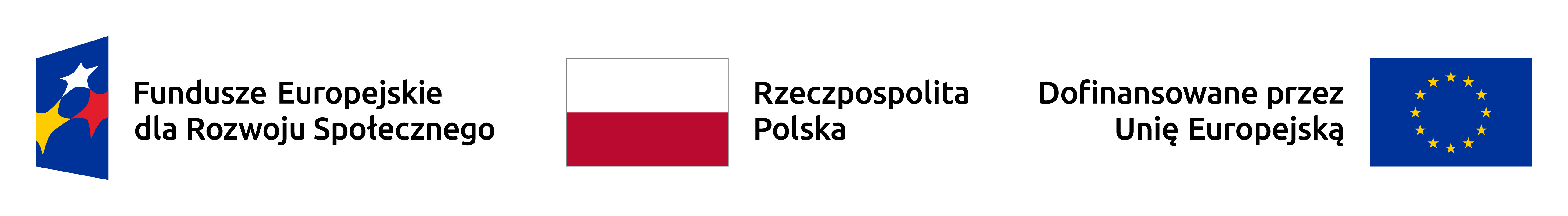 2. WSPARCIE OSÓB Z NIEPEŁNOSPRAWNOŚCIAMI – przykłady usług :
Do podstawowych form aktywności wspomagającej proces rehabilitacji zawodowej i społecznej osób z niepełnosprawnością zalicza się uczestnictwo tych osób m.in. w:
warsztatach terapii zajęciowej (informacja w tym zakresie została przekazana we wcześniejszym wkładzie),
zajęciach klubowych, usługi wspierające, w tym usługi asystencji osobistej, określone w rozporządzeniu Ministra Pracy i Polityki Społecznej z dnia 7 lutego 2008 r. w sprawie rodzajów zadań z zakresu rehabilitacji zawodowej i społecznej osób niepełnosprawnych zlecanych fundacjom oraz organizacjom pozarządowym (Dz. U. z 2016 r. poz. 1945), które dofinansowywane są ze środków PFRON.
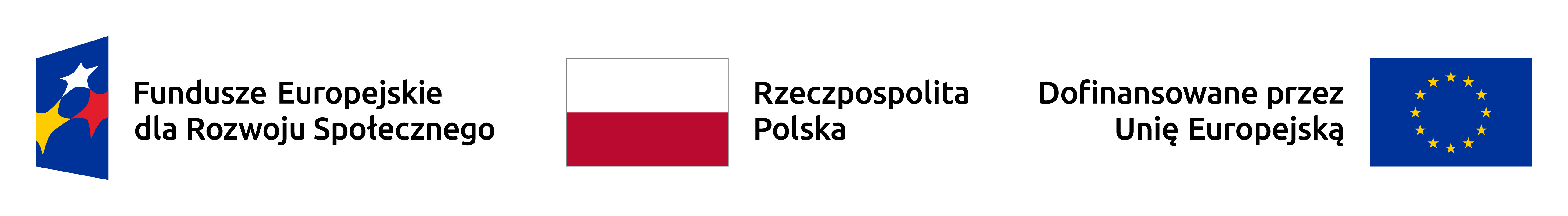 3. WSPARCIE OSÓB BEZDOMNYCH – przykłady usług
praca socjalna, ze szczególną rolą streetworkingu; l punkty pomocy doraźnej (m.in. jadłodajnie, punkty wydawania żywności i odzieży, łaźnie, punkty poradnictwa);
usługi reintegracji społeczno-zawodowej, w tym świadczone przez Centra Integracji Społecznej i Kluby Integracji Społecznej;
schroniska dla osób bezdomnych i schroniska dla osób bezdomnych z usługami opiekuńczymi; l noclegownie; l ogrzewalnie; l mieszkania wspomagane z koszykiem usług, w tym prowadzone w oparciu o metodę „Najpierw mieszkanie”.
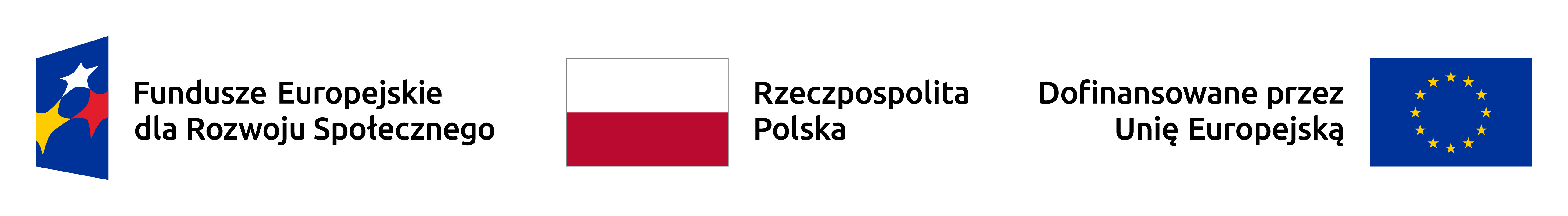 4. WSPARCIE OSÓB Z ZABURZENIAMI PSYCHICZNYMI – przykłady usług :
usługi opiekuńcze w miejscu zamieszkania, w tym specjalistyczne usługi opiekuńcze;  opieka wytchnieniowa;   wolontariat;  ośrodki wsparcia dla osób z zaburzeniami psychicznymi, w tym środowiskowe domy samopomocy i kluby samopomocy; 
dzienne domy pomocy;  mieszkania wspomagane z koszykiem usług; 
domy pomocy społecznej.
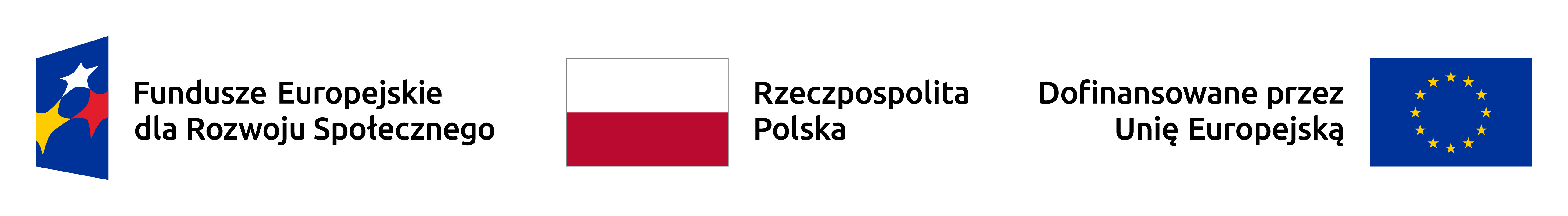 5. WSPARCIE DZIECKA I RODZINY, W TYM DZIECKA Z NIEPEŁNOSPRAWNOŚCIĄ – przykłady usług:
zapewnienie rodzinie przeżywającej trudności wsparcia i pomocy asystenta rodziny oraz dostępu do specjalistycznego poradnictwa; 
 organizowanie szkoleń i tworzenie warunków do działania rodzin wspierających (zawieranie umów); 
prowadzenie placówek wsparcia dziennego oraz zapewnienie w nich miejsc dla dzieci; l rozwój rodzinnej pieczy zastępczej; 
tworzenie centrów wsparcia pieczy zastępczej na poziomie powiatu i regionu.
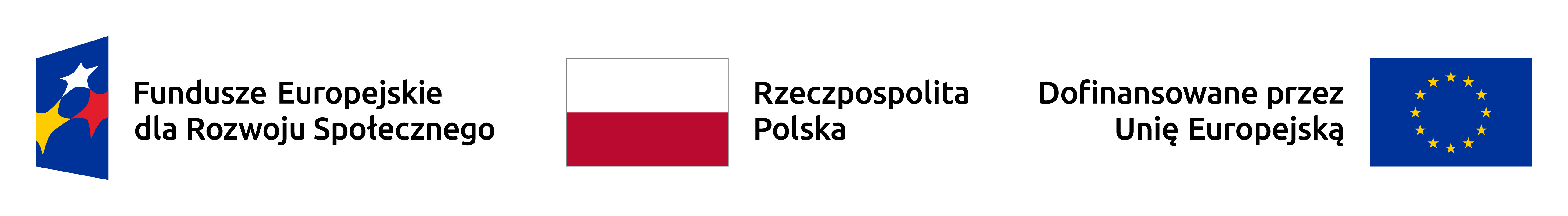 Niezbędne diagnozy w zakresie potrzeb
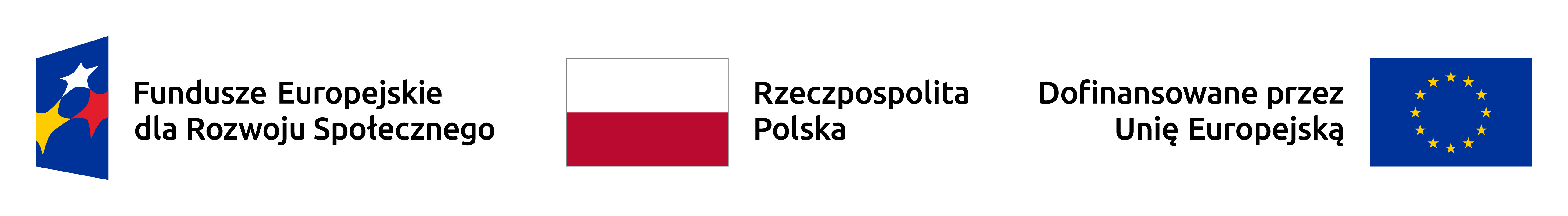 Analiza potrzeb w zakresie realizacji usług społecznych
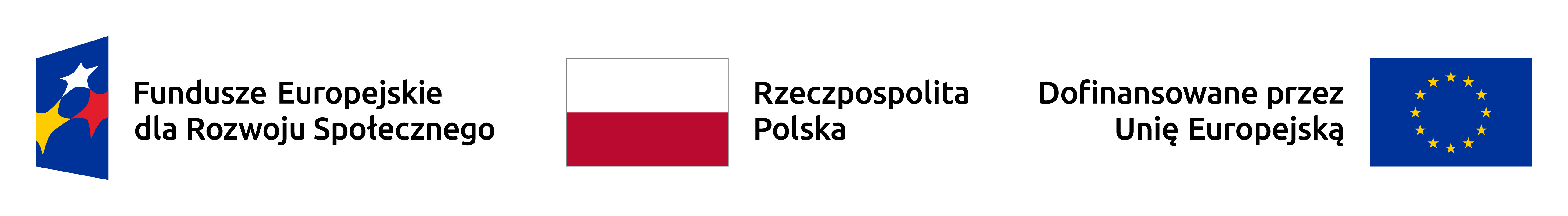 2. CZĘŚĆ PROGRAMOWA LOKALNEGO PLANU DEINSTYTUCJONALIZACJI USŁUG, czyli przykładowe cele i działania zostaną rozpisane w załączniku dalszej części dokumentu
Część programowaPlan rozwoju usług społecznych
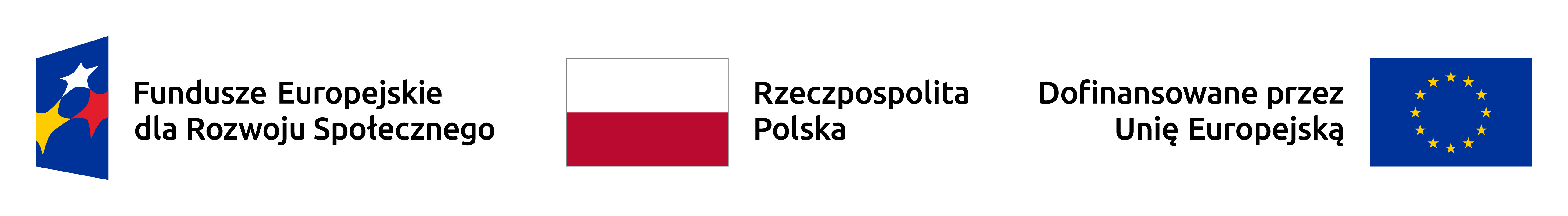 Analiza kosztów realizacji planu
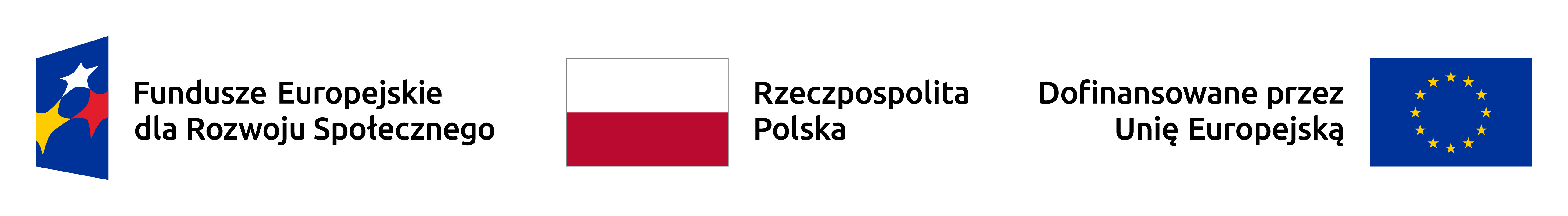 1. PLAN DEINSTYTUCJONALIZACJI USŁUG
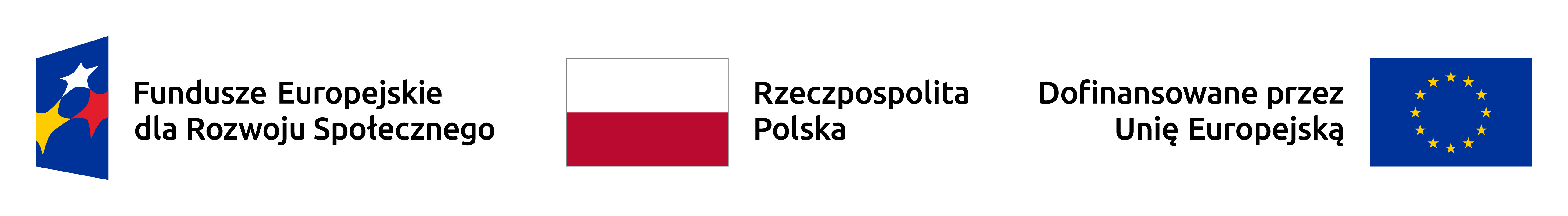 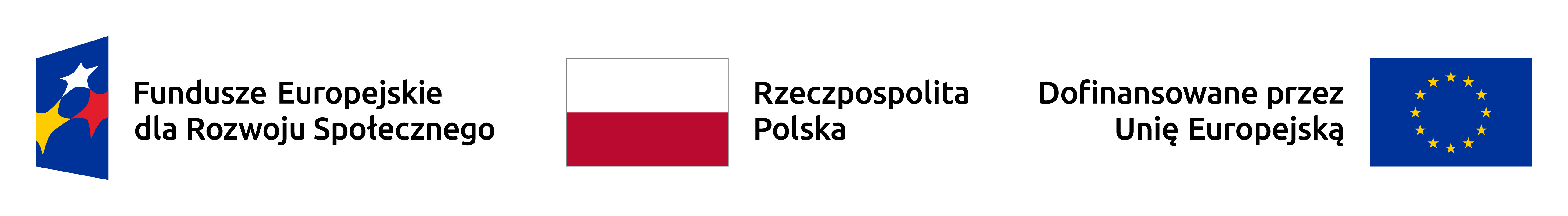 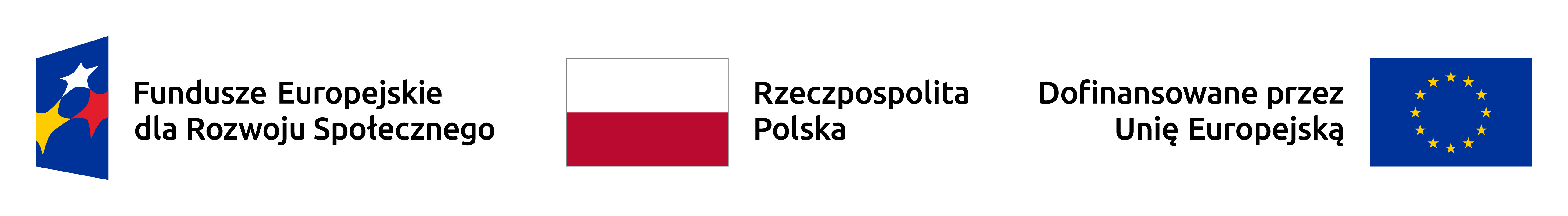 Przy tworzeniu planu deinstytucjonalizacji usług społecznych należy wziąć pod uwagę następujące elementy:
STRUKTURA SPOŁECZNA GMINY / POWIATU:
W odniesieniu do poszczególnych grup osób wymagających wsparcia, tj. dzieci i rodzin, osób starszych, osób z niepełnosprawnościami, osób z zaburzeniami psychicznymi czy osób bezdomnych, należy dokonać analizy m.in. pod kątem:

 liczby/odsetek danej grupy na terenie gminy/powiatu; l liczby/odsetek danej grupy mieszkających samodzielnie; l liczby/odsetek danej grupy osób wymagających wsparcia w formie różnego typu usług.
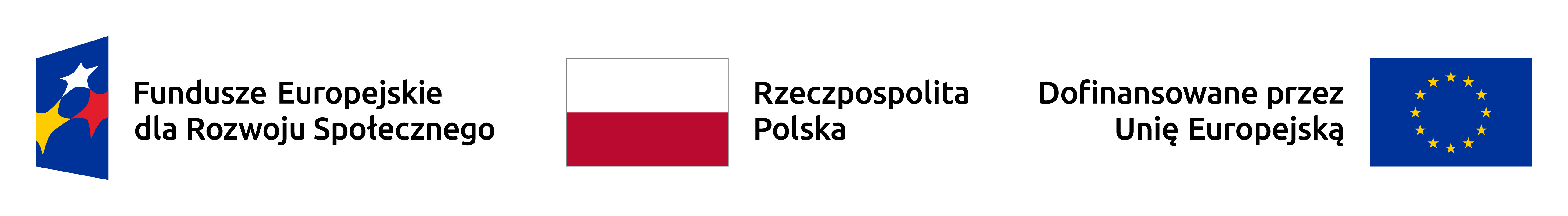 II.  	ISTNIEJĄCE NA TERENIE GMINY INSTYTUCJE:
Liczba instytucji / placówek według rodzaju np.: dla osób starszych z niepełnosprawnościami, dla dzieci, w tym dzieci z niepełnosprawnościami, dla osób z zaburzeniami psychicznymi, dla osób bezdomnych;  
położenie instytucji np. wieś/miasto, rozmiar miasta (liczba mieszkańców) itd.; l wielkość instytucji, w tym liczby miejsc i liczby mieszkańców; l sposób kierowania; l średni okresu pobytu w instytucji; l świadczone usługi; l informacje o personelu np. liczba, podstawa zaangażowania, stosunek liczby personelu do liczby mieszkańców;
organ prowadzący oraz źródła i wysokość finansowania; 
koszty utrzymania.
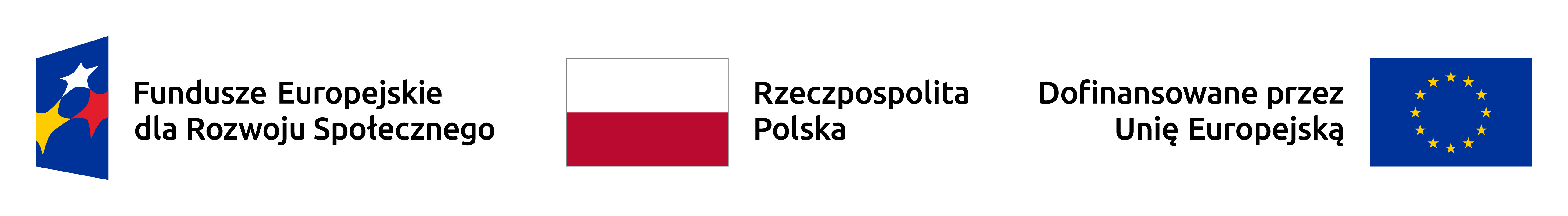 INFORMACJE O USŁUGACH ŚWIADCZONYCH W ŚRODOWISKU M.IN.:
Formy wsparcia świadczonego w środowisku: dla osób starszych i z niepełnosprawnościami, dla dzieci, w tym dzieci z niepełnosprawnościami, dla osób z zaburzeniami psychicznymi, dla osób bezdomnych;
wymiar świadczonych usług; 
podmioty i organizacje oraz osoby zaangażowane w świadczenie usług, ze szczególnym uwzględnieniem podmiotów ekonomii społecznej;  
zasoby kadrowe; 
źródła finansowania oraz koszty.
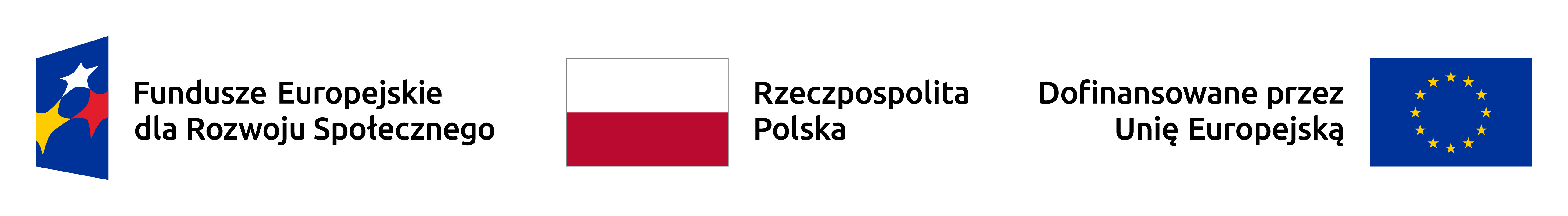 ANALIZA POTRZEB I BARIER
Zdiagnozowanie potrzeb zarówno bieżących, próba oszacowania w jaki sposób będzie w przyszłości przyrastał procentowy udział osób wymagających wsparcia na terenie gminy / powiatu i w jaki sposób może wpłynąć to na zwiększenie/zmniejszenie zapotrzebowania na usługi wsparcia i opieki 
Na przykład:
liczba osób wymagających wsparcia np. ze względu na wiek, chorobę czy niepełnosprawność    mieszkających samodzielnie, 
w jaki sposób będzie przyrastał udział osób starszych na terenie gminy /powiatu, 
liczba osób z zaburzeniami psychicznymi, 
liczba dzieci i młodzieży z niepełnosprawnościami, w tym z niepełnosprawnością intelektualną 
w celu oszacowania,  ile z tych osób może wymagać wsparcia w dalszej perspektywie czasowej, tj. w sytuacji kiedy ze względu na wiek bądź choroby rodzice nie będą w stanie samodzielnie opiekować się dziećmi, liczba osób bezdomnych.
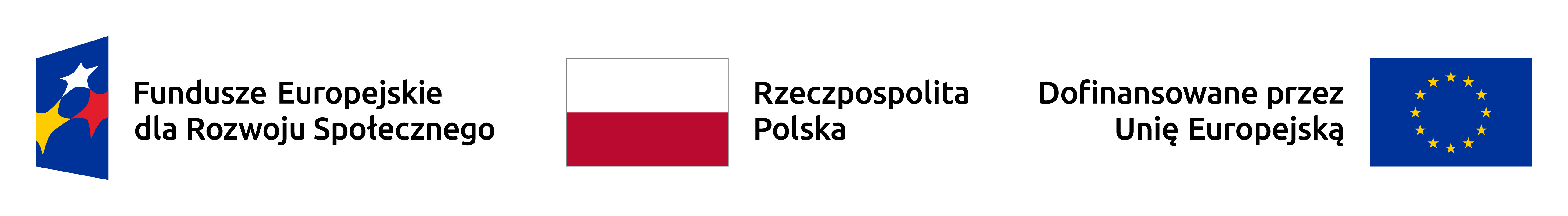 ANALIZA POTRZEB I BARIER
Analiza barier we wprowadzaniu planu deinstytucjonalizacji na poziomie lokalnym przy uwzględnieniu specyficznych uwarunkowań danego samorządu:  
Na przykład: 
bariery o charakterze  finansowym, 
związane z brakiem wystarczających zasobów kadrowych, 
słabo rozwiniętą współpracą z  organizacjami pozarządowymi, brakiem partnerów społecznych, 
brakiem wystarczających zasobów w zakresie infrastruktury.
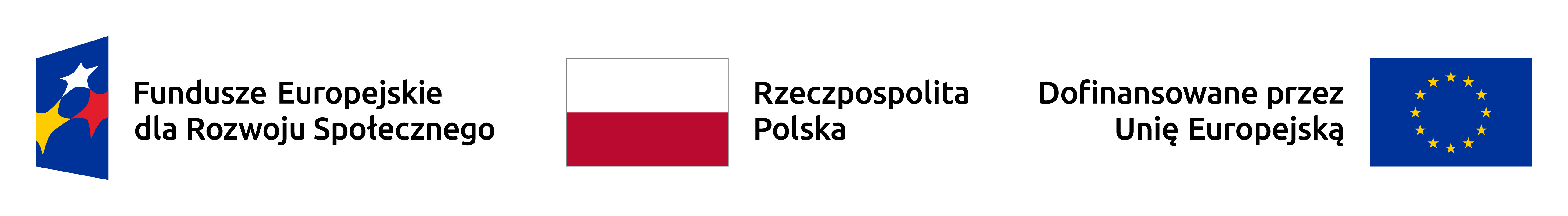 V. OCENA ZASOBÓW GMINY / POWIATU MOŻLIWYCH DO WYKORZYSTANIA W PRZEPROWADZENIU PROCESU DEINSTYTUCJONALIZACJI USŁUG SPOŁECZNYCH NA POZIOMIE LOKALNYM M.IN.:
ocena zasobów ludzkich (np. kadra świadcząca usługi: liczba osób, kwalifikacje oraz  kadra zarządzająca procesem zmiany); 
ocena zasobów finansowych; 
ocena zasobów materialnych (pomieszczenia, budynki, środki trwałe); 
zasoby partnerów (np. organizacje pozarządowe, możliwe partnerstwa z innymi samorządami,  partnerstwa publiczno-prywatne).
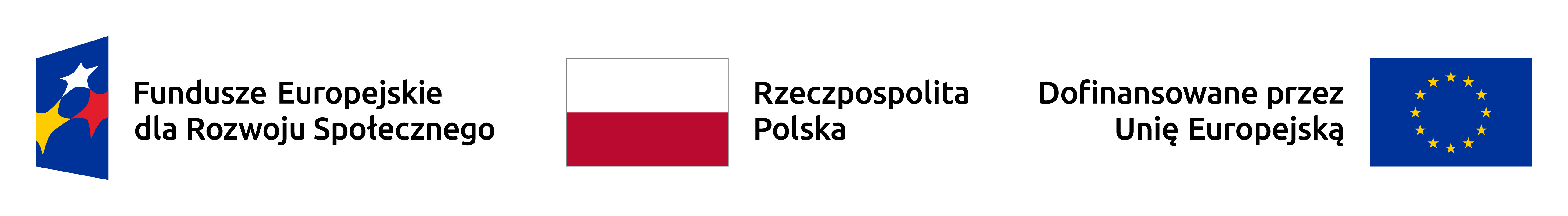 PRZYKŁADOWE WSKAŹNIKI SŁUŻĄCE DO MONITOROWANIA REALIZACJI LOKALNYCH PLANÓW DEINSTYTUCJONALIZACJI USŁUG SPOŁECZNYCH:
dotyczące odbiorców usług np.: liczba osób, które zostały objęte usługami społecznymi / zdrowotnymi w środowisku zamieszkania; liczba osób, które opuściły opiekę instytucjonalną i powróciły do środowiska; liczba osób, które poprzez wdrożenie usług zostały utrzymane w środowisku;
dotyczące infrastruktury np.: liczba utworzonych mieszkań wspomaganych, dziennych domów pobytu, rodzinnych domów pomocy itp.;
dotyczące realizatorów usług np.: liczba nowych opiekunów środowiskowych; liczba pracowników placówek opieki całodobowej, którzy rozpoczęli pracę w środowisku; liczba podmiotów świadczących usługi środowiskowe;
dotyczące instytucji np.: liczba przekształconych placówek opieki całodobowej, liczba miejsc w opiece instytucjonalnej.
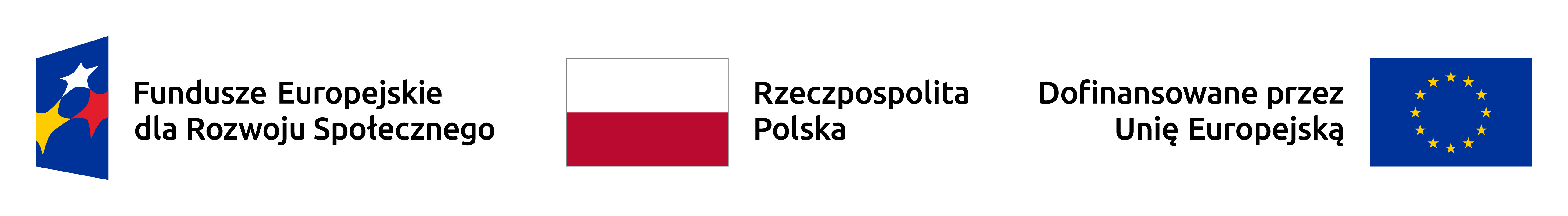 Dostępne zasoby do realizacji usług:kadrowe, finansowe, infrastrukturalne
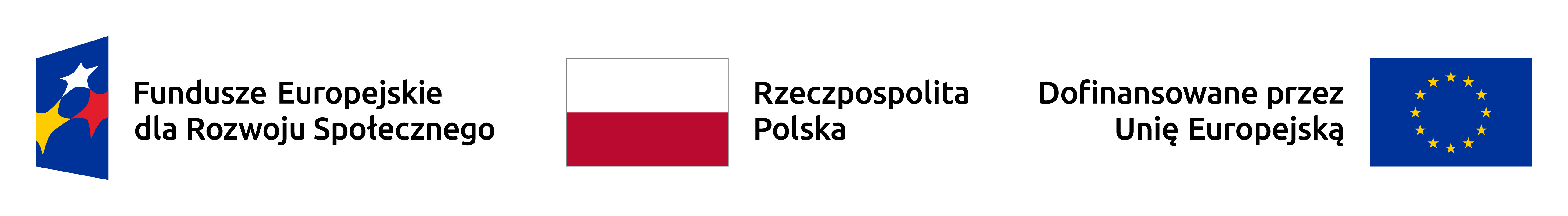 System monitorowania i oceny LPDI
Wskaźniki:
dotyczące odbiorców usług np.: 
liczba osób, które zostały objęte usługami społecznymi / zdrowotnymi w środowisku zamieszkania,
liczba osób, które opuściły opiekę instytucjonalną i powróciły do środowiska, 
liczba osób, które poprzez wdrożenie usług zostały utrzymane w środowisku, 
dotyczące infrastruktury np.: 
liczba utworzonych mieszkań wspomaganych, 
dziennych domów pobytu, rodzinnych domów pomocy itp., 
dotyczące realizatorów usług np.:
liczba nowych opiekunów środowiskowych, 
liczba pracowników placówek opieki całodobowej, którzy rozpoczęli pracę w środowisku,
 liczba podmiotów świadczących usługi środowiskowe, 
dotyczące instytucji np.: 
liczba przekształconych placówek opieki całodobowej, 
liczba miejsc w opiece instytucjonalnej.
Lokalny Plan Rozwoju Usług Społecznych dla Gminy X na lata 2023-2025
Wprowadzenie
Charakterystyka Gminy
Analiza dokumentów strategicznych samorządu i aktów prawa miejscowego w zakresie realizowania usług społecznych
Analiza zasobów systemu, a także organizacji  i podmiotów komercyjnych w zakresie realizacji usług społecznych
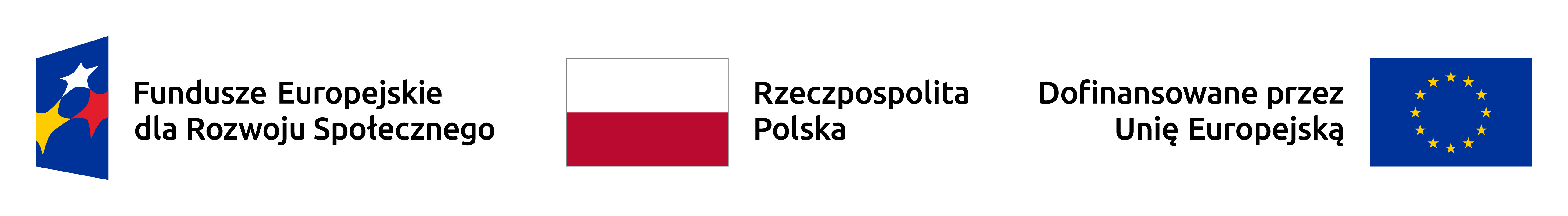 Lokalny Plan Rozwoju Usług Społecznych dla Gminy X na lata 2023-2025
Diagnoza potrzeb społecznych:
      obszar wsparcia osób starszych
      obszar wsparcia dziecka w rodzinie
      obszar wsparcia osób z niepełnosprawnością
      obszar wsparcia osób w kryzysie psychicznym
      obszar wsparcia osób bezdomnych
Zakres realizowanych usług społecznych na terenie Gminy
Zakres niezaspokojonych potrzeb w zakresie realizacji usług społecznych
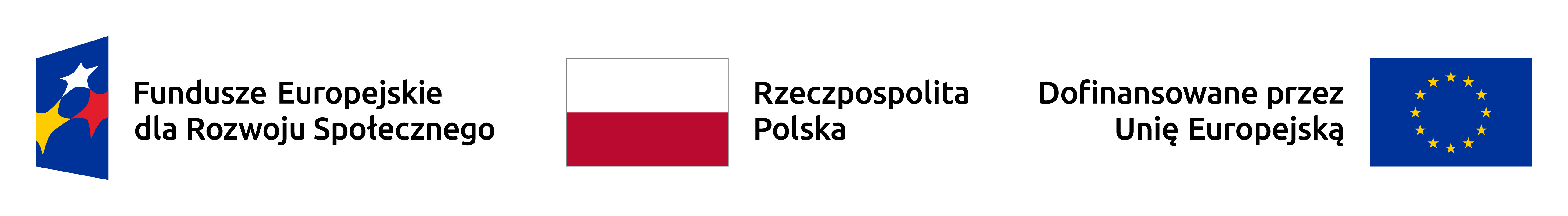 Lokalny Plan Rozwoju Usług Społecznych dla Gminy X na lata 2023-2025
Zakładane cele i działania w zakresie rozwoju usług społecznych w Gminie X ( z podziałem na obszary)
Analiza kosztów realizowanych obecnie usług oraz kalkulacja kosztów realizacji usług po wdrożeniu planu rozwoju usług społecznych ( z podziałem na obszary)
Źródła finansowania, wdrożenia i realizacji planu rozwoju usług społecznych
Rola podmiotów we wdrażaniu lokalnego planu rozwoju usług społecznych w Gminie X
Lista wskaźników
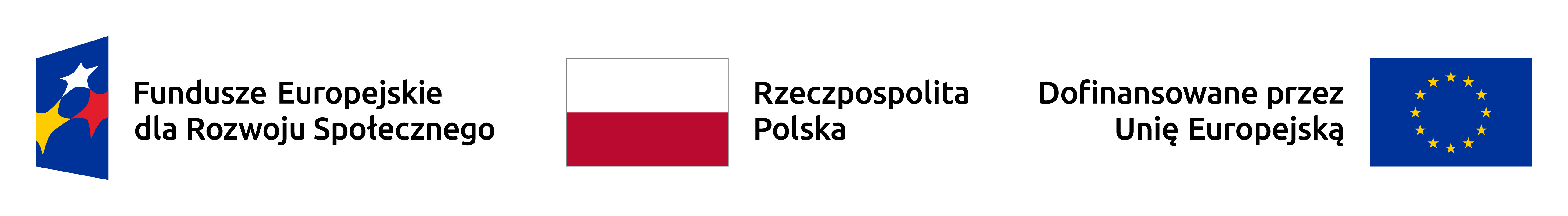 Lokalny Plan DEINSTYTUCJONALIZACJI Rozwoju Usług Społecznych
Harmonogram prac nad lokalnym planem rozwoju usług społecznych
Powołanie zespołu do tworzenia planu ( przedstawiciele różnych instytucji, organizacji pozarządowych, innych organizacji działających w gminie)
Dane statystyczne - tabelka
Ankieta dla mieszkańców gminy/miasta
Analiza kosztów wdrażanego planu
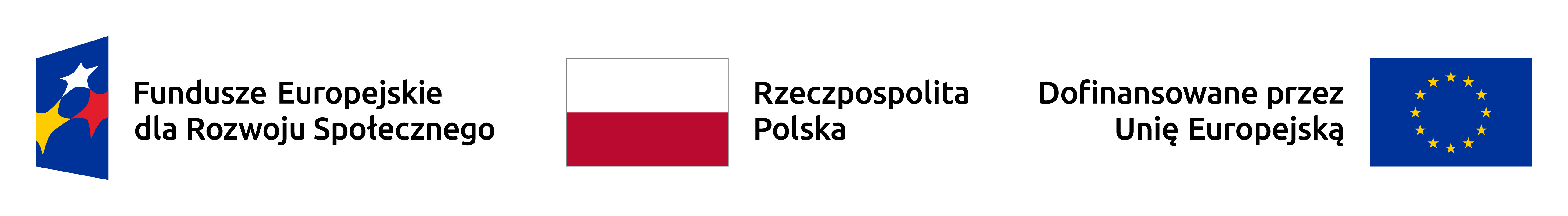 Perspektywa rozwoju usług społecznych i deinstytucjonalizacji na poziomie lokalnym: powiatowym i gminnym:
Dokumenty na poziomie europejskim, krajowym regionalnym i lokalnym wspierające powstanie:
 Regionalnych Programów Rozwoju Usług Społecznych i Deinstytucjonalizacji (RPRUSDI), 
Powiatowych Programów Rozwoju Usług Społecznych i Deinstytucjonalizacji – (PPRUSDI) 
Gminnych Programów Rozwoju Usług Społecznych i Deinstytucjonalizacji (GPRUSDI)
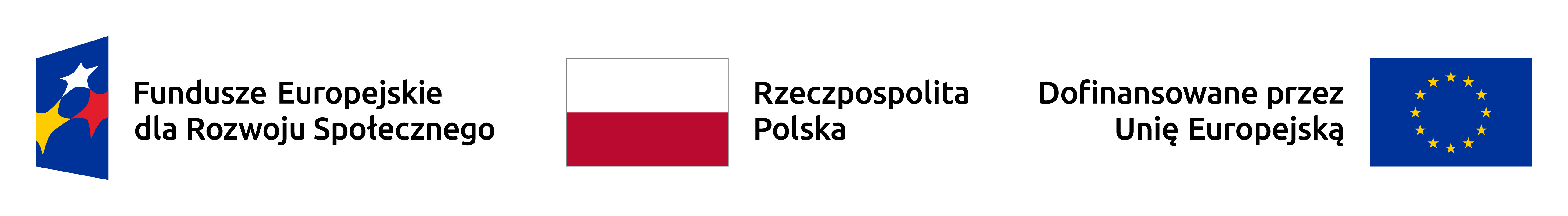 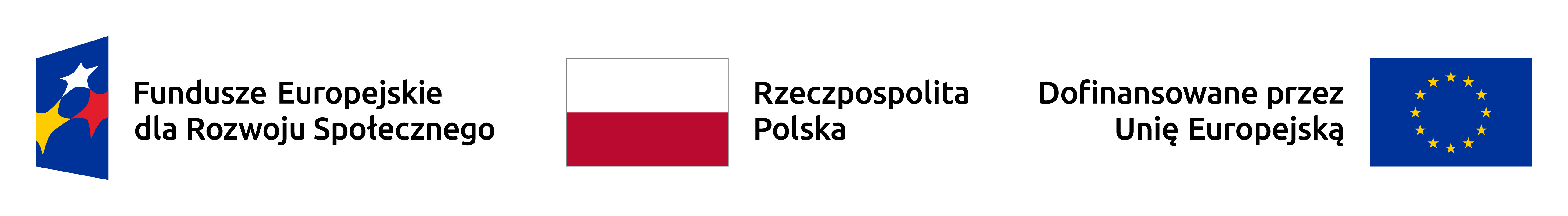 Rekomendacje do Powiatowych Programów Rozwoju Usług Społecznych i Deinstytucjonalizacji – (PPRUSDI) i Gminnych Programów Rozwoju Usług Społecznych i Deinstytucjonalizacji (GPRUSDI):  
z diagnozy potencjału jednostki, 
sektora społecznego, biznesu i podmiotów ekonomii społecznej 
oraz potrzeb mieszkańców w zakresie rozwoju usług społecznych i deinstytycjonalizacji
Dokumenty krajowe i regionalne, powiatowe i gminne do LPDI
1. Ogólnoeuropejskie Wytyczne dotyczące przejścia od opieki instytucjonalnej do opieki świadczonej na poziomie lokalnych społeczności 
2. Strategia Rozwoju Usług Społecznych, polityka publiczna do roku 2030, z perspektywą do 2035 r.  
3. Zdrowa Przyszłość. Ramy strategiczne rozwoju systemu ochrony zdrowia na lata 2021-2027, z perspektywą do 2030 
4. Krajowy Program Rozwoju Ekonomii Społecznej  
5. Rekomendacje MFiPR: „Włączenie społeczne w Programach Regionalnych” 
6. Strategia Rozwoju Województwa Małopolska 2030  
7. Strategia Polityki Społecznej Województwa Małopolskiego na lata 2021 - 2030 
8. Program Fundusze Europejskie dla Małopolskiego 2021 - 2027 
9. Wojewódzki Plan Transformacji województwa małopolskiego
10. Wojewódzki Program Wspierania Rodziny i Systemu Pieczy Zastępczej w Województwie Małopolskim  
11. Wojewódzki Program na Rzecz Osób Starszych 
12. Regionalny Program Pomocy Społecznej i Włączenia Społecznego 
13. Program wyrównywania szans osób niepełnosprawnych i przeciwdziałania ich wykluczeniu społecznemu oraz pomocy w realizacji zadań na rzecz zatrudniania osób niepełnosprawnych 
14. Wojewódzki Program Przeciwdziałania Przemocy w Rodzinie 
15. Wojewódzki program poszerzenia, zróżnicowania i unowocześniania pomocy i oparcia społecznego dla osób z zaburzeniami psychicznymi w zakresie pomocy i oparcia społecznego 
16. Wojewódzki Program rozwoju zróżnicowanych form wspieranego i wspomaganego zatrudnienia oraz przedsiębiorczości społecznej dostosowanej do potrzeb osób niepełnosprawnych, w tym z zaburzeniami psychicznymi 
17. Wojewódzki Program Profilaktyki i Rozwiązywania Problemów Alkoholowych oraz Przeciwdziałania Narkomanii 
18. Program Współpracy Samorządu Województwa Małopolskiego z Organizacjami Pozarządowymi i Innymi Podmiotami Prowadzącymi Działalność Pożytku Publicznego na 2023  rok 
19. Regionalny Program Rozwoju Ekonomii Społecznej w Województwie Małopolskim 2021 – 2027.
Dokumenty z poziomu powiatu/ gminy  do procesu opracowania Planu: Planu/ Programu/ Strategii RUS I DI :
Strategia Rozwoju Gminy/ Powiatu do  2030 lub innego roku   i  Gminna/ Powiatowa  Strategia Rozwiazywania Problemów Społecznych  
Zasoby pomocy społecznej  -/  Program Usług Społecznych – z CUS – jeśli jest w gminie 
 Powiatowy/ Gminny  Program Wspierania Rodziny i Systemu Pieczy Zastępczej   
 Powiatowy / Gminny Program na Rzecz Osób Starszych 
 Program Pomocy Społecznej i Włączenia Społecznego 
Program wyrównywania szans osób niepełnosprawnych i przeciwdziałania ich wykluczeniu społecznemu oraz pomocy w realizacji zadań na rzecz zatrudniania osób niepełnosprawnych 
 Program Przeciwdziałania Przemocy w Rodzinie 
 Program wparcia społecznego dla osób z zaburzeniami psychicznymi w zakresie pomocy i oparcia społecznego 
 Program Profilaktyki i Rozwiązywania Problemów Alkoholowych oraz Przeciwdziałania Narkomanii 
Strategia rozwoju kultury  i Strategia rozwoju edukacji / Program profilaktyki zdrowotnej
Obszary interwencji 

Obszar I. Zwiększenie udziału rodzin i rodzinnych form pieczy zastępczej w opiece i wychowaniu dzieci 
 
Obszar II. Rozwój usług w społeczności lokalnej dla osób potrzebujących wsparcia w codziennym funkcjonowaniu ze względu na wiek, chorobę lub niepełnosprawność oraz usług dla ich opiekunów i rodzin 

Obszar III. Rozwój usług w społeczności lokalnej dla osób z problemami zdrowia psychicznego 

Obszar IV. Rozwój usług w społeczności lokalnej dla osób w kryzysie bezdomności zagrożonych wykluczeniem mieszkaniowym 

Obszar V. Rozwój usług na rzecz obywateli państw trzecich, w tym migrantów/ uchodźców
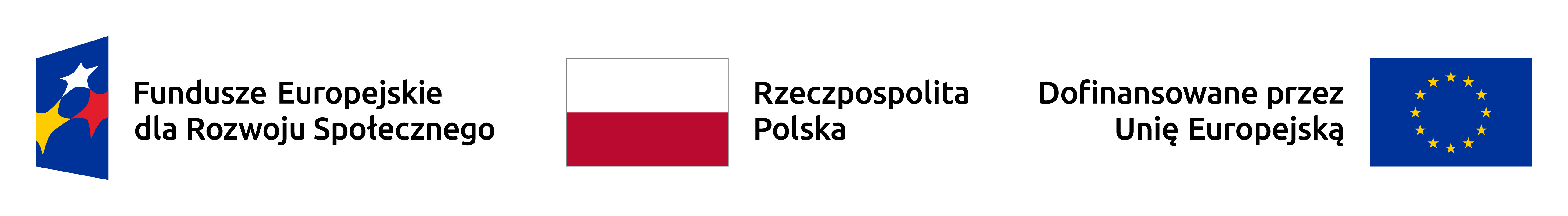 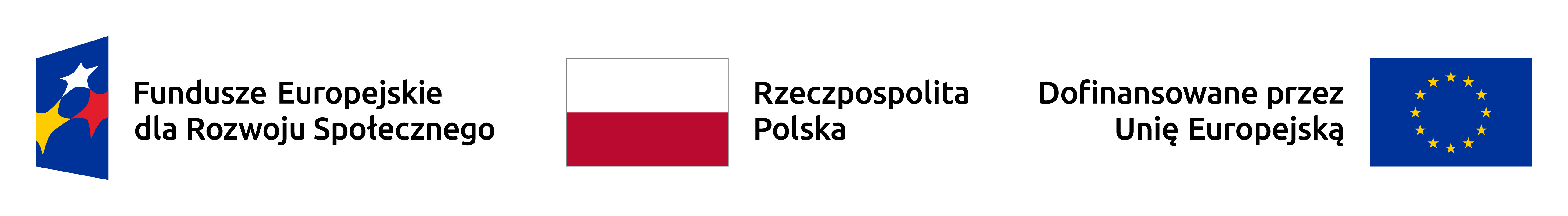 Praca z tekstem źródłowym
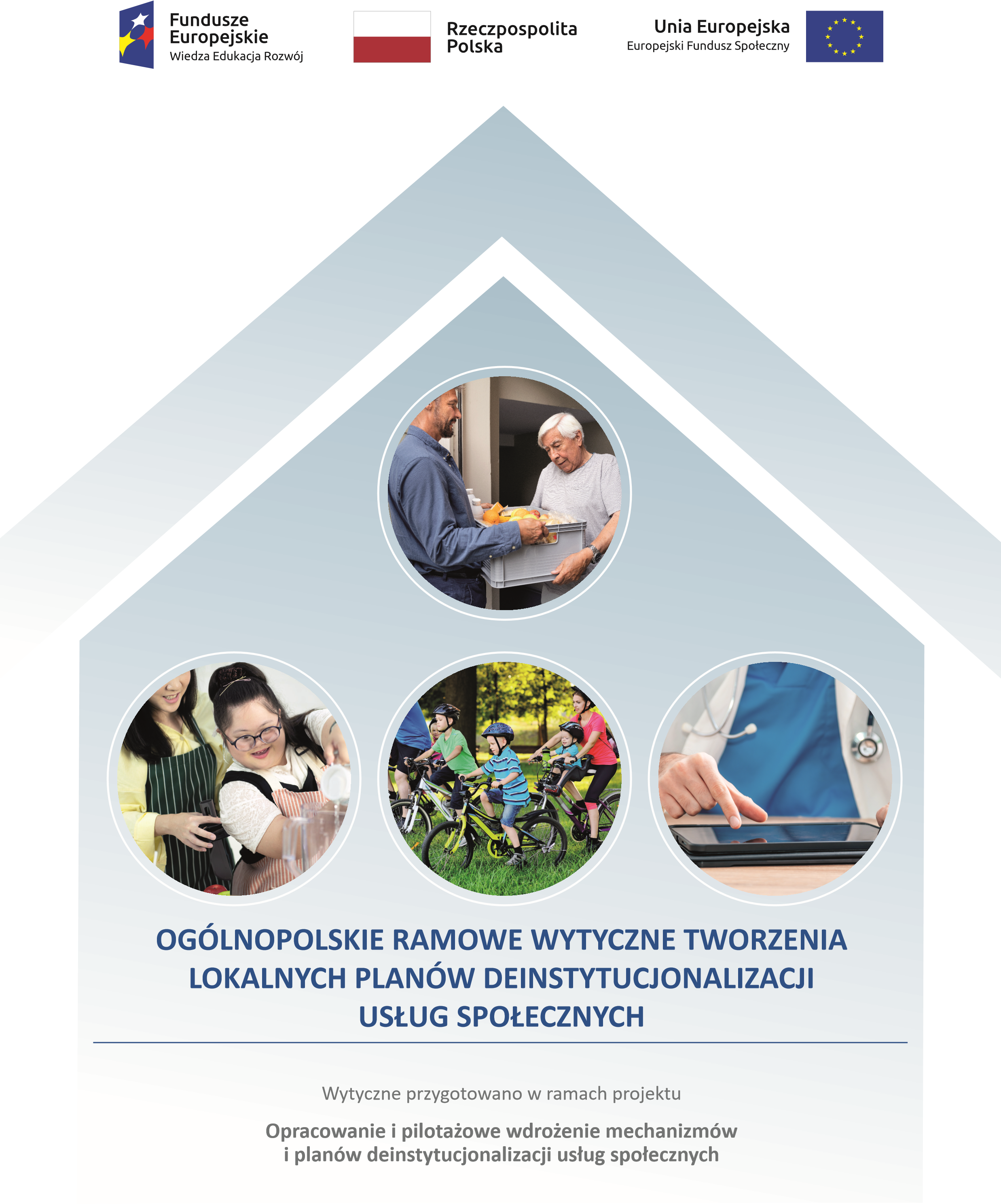 Wzór konstrukcji Powiatowych Programów Rozwoju Usług Społecznych i Deinstytucjonalizacji – (PPRUSDI) 
i Gminnych Programów Rozwoju Usług Społecznych i Deinstytucjonalizacji (GPRUSDI) – 
Str.7 -12
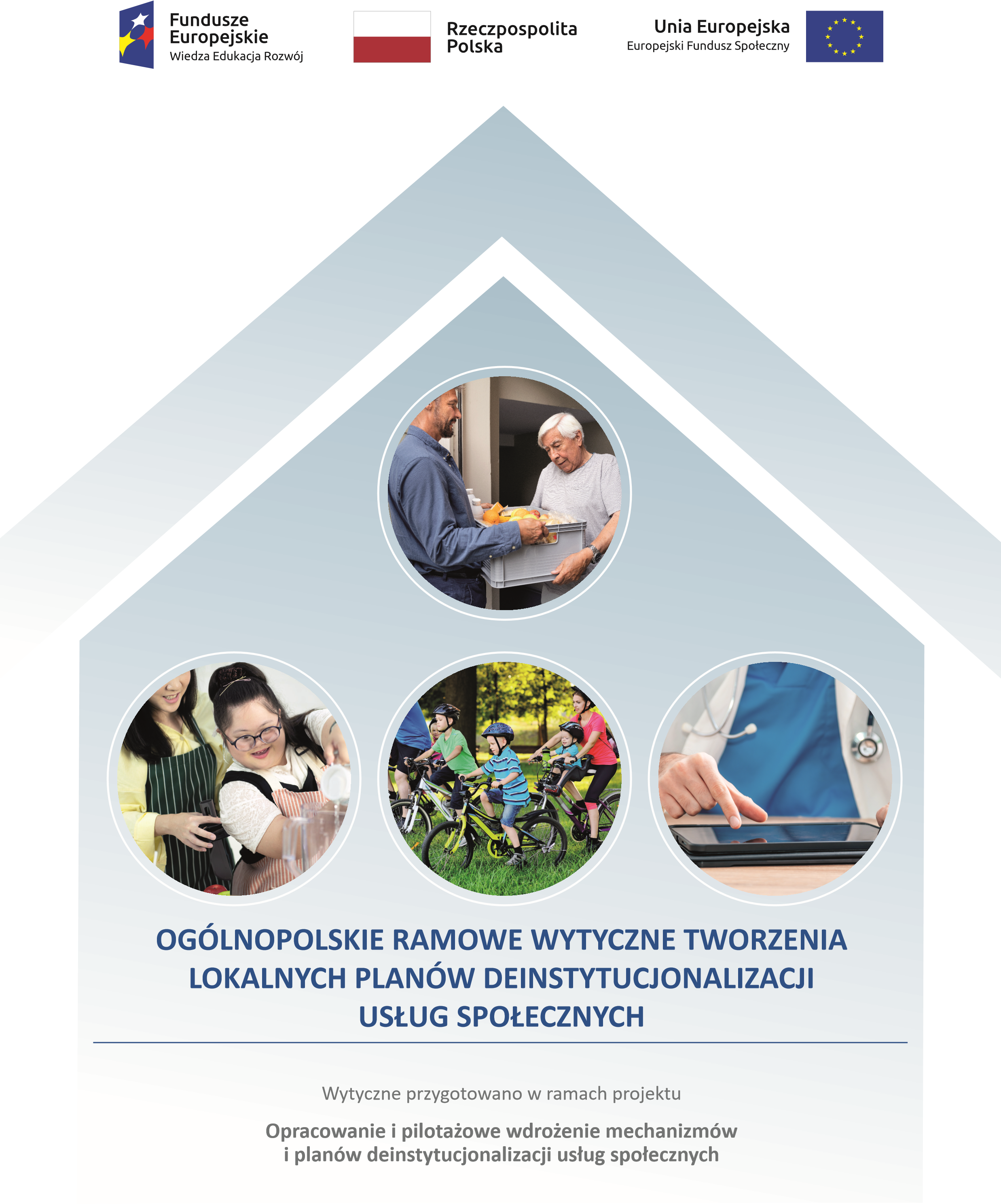 Charakterystyka usług społecznych wg. Wytycznych
Usługi świadczone w miejscu zamieszkania
Usługi świadczone w trybie dziennym
Usługi świadczone całodobowo
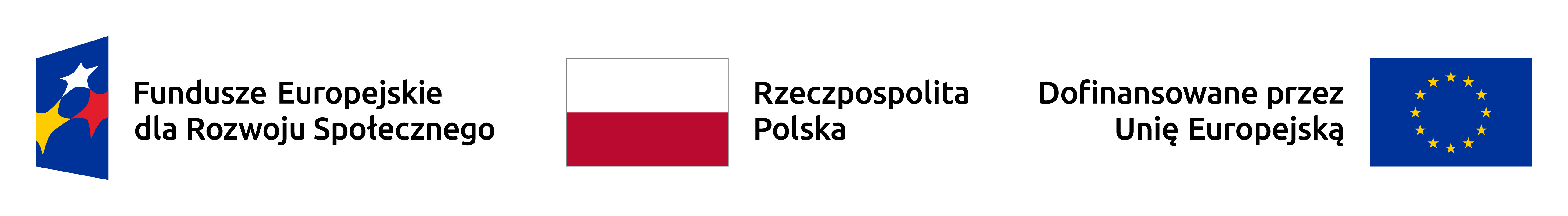 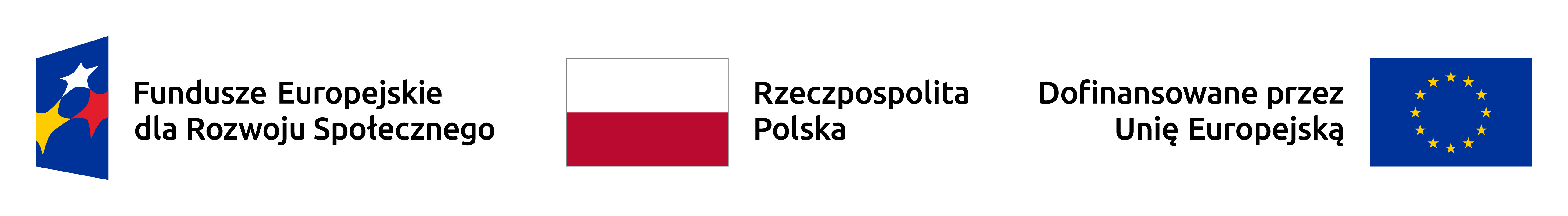 Rekomendowane przykładowe działania w zakresie rozwoju usług w środowisku w 21 obszarach

Praca z tekstem w 24 obszarachw grupach gminnych 

Str. 13 – 38
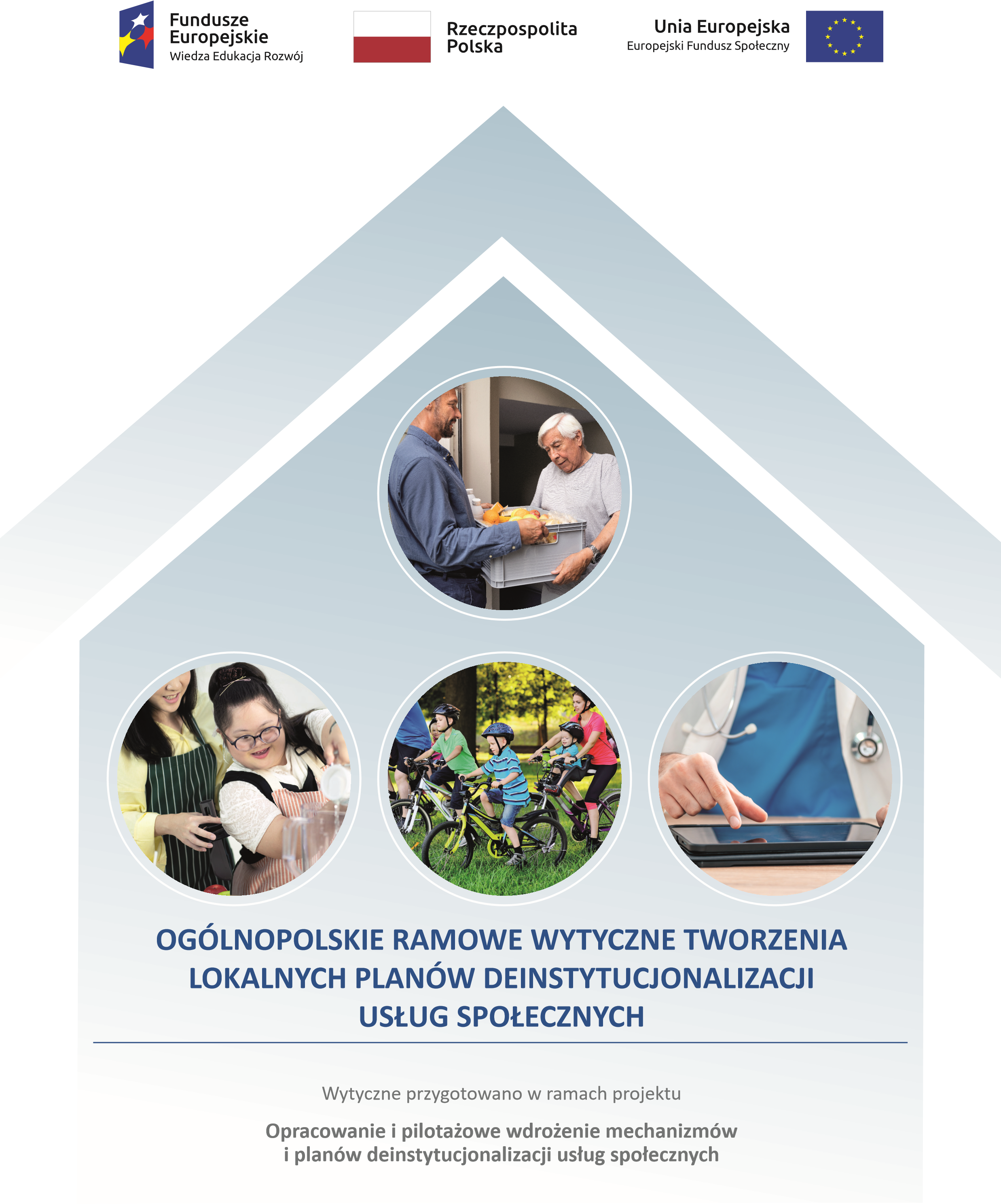 Perspektywa rozwoju usług społecznych i deinstytucjonalizacji na poziomie lokalnym: powiatowym i gminnym
Funkcjonowanie Zespołów ds opracowania Regionalnego/ Powiatowego/ Gminnego Planu Rozwoju Usług Społecznych i Deinstytucjonalizacji
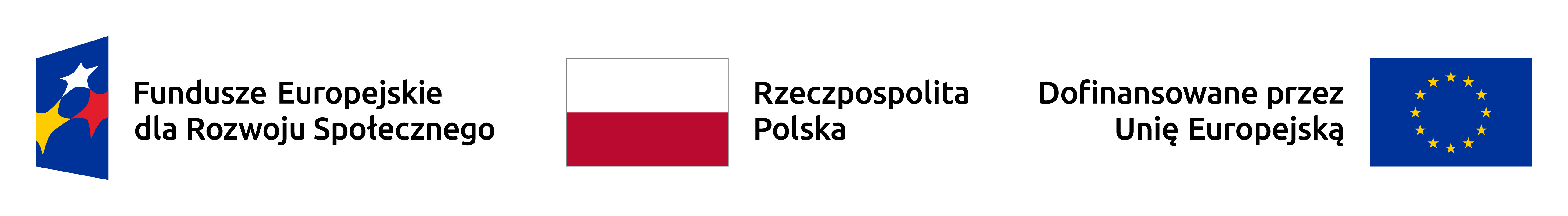 Powołanie i skład Zespołu 
Powołanie zespołu w pierwszej fazie nie wymaga żadnych formalności i szczególnych zobowiązań, ale  umocowaniem dyrektora ROPS/ X w powiecie/X w gminie jako kierującego tym gremium przy ścisłej współpracy z Liderami Regionalnymi (przedstawicielami sektora społecznego w regionie) czy Liderami Powiatowymi/ Gminnymi (przedstawicielami sektora społecznego w powiecie/gminie). Jednocześnie  w dalszej kolejności niezbędne jest umocowanie zespołu decyzją zarządu województwa/ zarządu powiatu/ Rady gminy (ale bez imiennego wskazywania konkretnych osób, gdyż mogłoby to nadmiernie usztywnić i zbiurokratyzować pracę).
Zespół ma być gremium roboczym, eksperckim, reprezentującym różne grupy interesariuszy, które umożliwiają kreowanie rozwoju usług społecznych, promowanie dobrych rozwiązań i poszerzanie wiedzy uczestników dyskusji nad materiałami programowymi.
Sam zespół powinien mieć charakter szerszy (różne grupy interesariuszy) i posiadać prezydium (węższe gremium z uwagi na sprawność prac). Prezydium Zespołu, z udziałem dyrekcji ROPS i jego pracowników/ dyrekcji PCPR/ dyrekcji OPS oraz przedstawicieli grup roboczych (organizacje sektora społecznego, przedstawiciele samorządu lokalnego) zajmujących się poszczególnymi kwestiami i kliku ekspertów zewnętrznych. Prezydium organizowałby prace całego Zespołu.
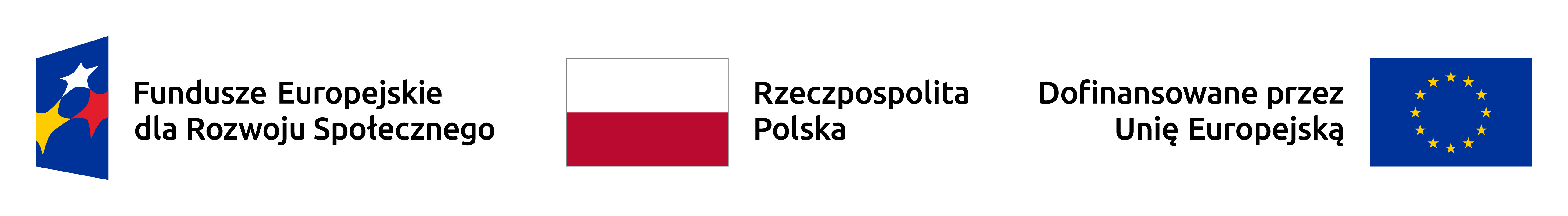 W skład  Zespołu powinni wchodzić:
przedstawiciele organizacji sektora społecznego świadczących usługi społeczne lub reprezentantów kluczowych grup kategorialnych: osób starszych, osób z niepełnosprawnościami, w kryzysie zdrowia psychicznego, bezdomności oraz dzieci i młodzieży, przedstawiciele organizacji zajmujących się kwestiami migracji,
 wybrani przedstawiciele  gminnych i powiatowych jednostek samorządu terytorialnego posiadający doświadczenia w kreowaniu usług społecznych,
 przedstawiciele organizacji władz samorządowych (np. związku gmin i powiatów), 
przedstawiciel środowiska akademickiego i ekspertów, 
warto rozważyć również udział przedstawicieli różnych gremiów instytucji dialogu z poziomu regionalnego, powiatowego, gminnego, a także ekspertów i przedstawicieli różnych instytucji i gremiów.
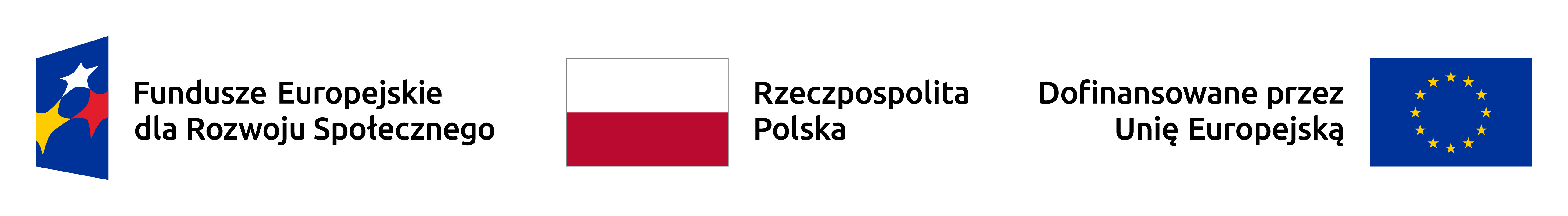 Formuła działania Zespołu
Szeroki skład Zespołu wymaga określenia formuły jego pracy. 
Bieżące prace powinny przebiegać poprzez spotkania plenarne składu podstawowego oraz prace zespołów tematycznych (grup roboczych) i innych mniejszych grup zadaniowych powoływanych ad hoc, według potrzeb. 
Dodatkowo, warto rozważyć, by w spotkaniach plenarnych mogły brać udział  inne osoby spoza składu podstawowego.
Zespół niezależnie od tego, czy pracuje w formule węższej czy szerszej powinien być wspierany w obszarze merytorycznym, organizacyjnym, jak i procesualnym.
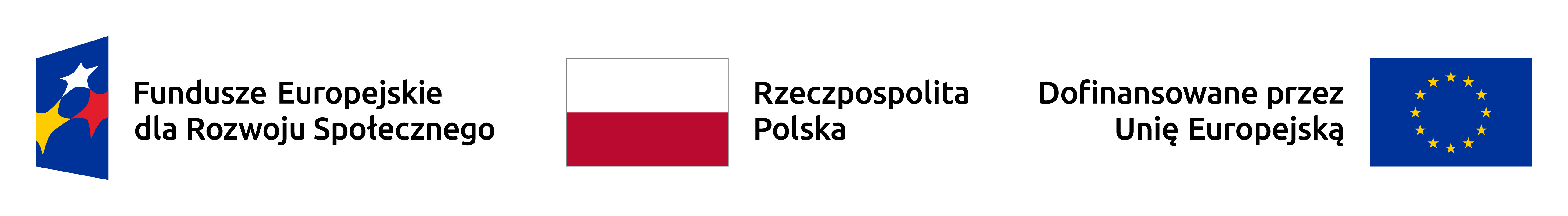 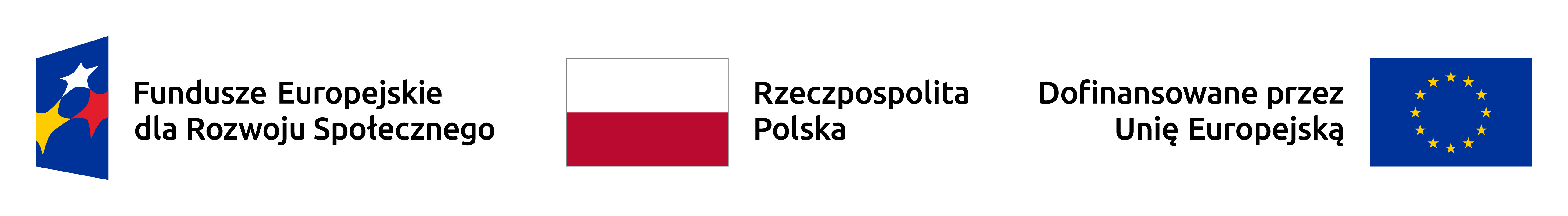 W pierwszej fazie prac Zespołu należy zaplanować krótki, lecz intensywny cykl edukacyjny, pozwalający wszystkim osobom uczestniczącym w podstawowym składzie Zespołu uspójnić wiedzę, mieć te same informacje i zgodność co do definicji zjawisk. 
Organizacja pracy powinna uwzględniać możliwość współtworzenia dokumentów – w tym przede wszystkim projektu Regionalnego Planu Rozwoju Usług Społecznych i Deinstytucjonalizacji / Powiatowego Planu  Rozwoju Usług Społecznych i Deinstytucjonalizacji / Gminnego Planu Rozwoju Usług Społecznych i Deinstytucjonalizacji – bezpośrednio przez członków Zespołu. 
Takie rozwiązanie wymaga deklaracji poświęcenia większej ilości czasu na zaangażowanie w prace Zespołu i znakomicie wpływa na jakość samych dokumentów. 
W takiej sytuacji nie są one oceniane wyłącznie przez członków grupy jako skończone i zamknięte projekty urzędu, lecz są współtworzone i stanowią unikalne połączenie wiedzy praktycznej z wymogami przepisów prawa, procedur, możliwości wykorzystania zasobów organizacyjnych czy finansowych danej jednostki samorządu terytorialnego.
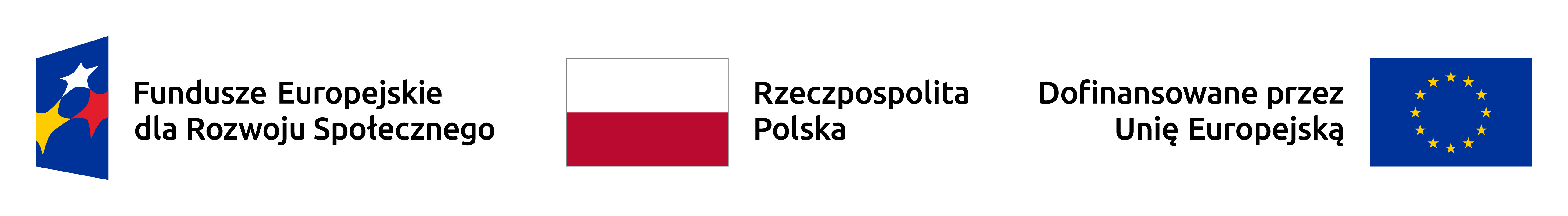 Prace Zespołu powinny być wspierane poprzez zaangażowanie osoby pomagającej członkom grupy osiągać jej cele w pozytywnym i rozwijającym ich procesie. 
Facilitator/-rka może być doproszony do podstawowego składu Zespołu z takich podmiotów jak ROPS, PCPR, MOPS, GOPS, Ośrodek Wspierania Ekonomii Społecznej, czy też regionalne/ powiatowe/ gminne  centrum wspierania organizacji pozarządowych. 

Wydaje się, że facilitacja procesu grupowego oraz wspomniane wyżej merytoryczne przygotowanie członków Zespołu powinny w sposób zdecydowany ułatwić osiągnięcie deklarowanych celów.
Rola Zespołu powinna być wielowymiarowa.
Zespół powinien być on miejscem poszerzania wiedzy międzysektorowej wspierającym dyskusje i decyzje samorządu województwa/ powiatu/ gminy. Gremium to powinno być forum wiedzy, które służy do weryfikowania diagnoz i stawianych pomysłów na interwencję publiczną. Sektor społeczny nie dysponuje najczęściej całościowymi analizami, ale pomimo tego posiada unikalną wiedzę o potrzebach (popycie) różnych grup, dla których niezbędne są usługi społeczne. Wiedza sektora społecznego ma fundamentalne znaczenie w kreowaniu interwencji.
Zespół może być miejscem inspiracji i poszukiwań rozwiązań, bazując na dotychczasowych doświadczeniach lokalnych, doświadczeniach organizacji. Warto byłoby wykorzystać przedsięwzięcia innowacyjne, nie tylko z poziomu regionu, ale najlepszych rozwiązań krajowych i zagranicznych. Zespół to dobra płaszczyzna do omawiania doświadczeń, które mogłyby inspirować rozwiązania na poziomie regionu oraz rekomendować ich wdrożenie. 
Zespół powinien stać się miejscem dialogu, które weryfikuje przygotowywane materiały tworząc formalne forum           konsultacyjne z samorządem województwa/powiatu/ gminy. 
Zespół może pełnić funkcję promotora rozwoju usług, stanowiąc miejsce kreowania polityki ich rozwoju, a przy tym inspirować instytucje dialogu społecznego i obywatelskiego. Zespół daje także możliwość porządkowania zakresu dyskusji, tak aby różne środowiska miały możliwość zgłoszenia swoich propozycji i sugestii.
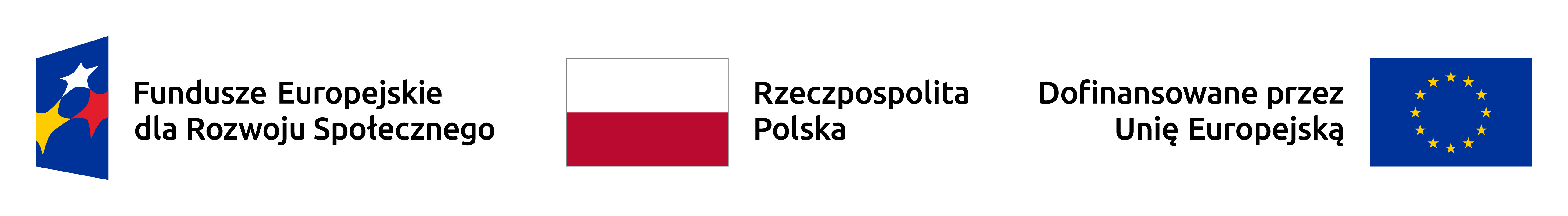 Rola Zespołu powinna być wielowymiarowa. 

5. Zespół mógłby pełnić funkcję upowszechniania w środowiskach lokalnych informacji o kierunkach rozwoju usług społecznych w regionie 
6. Zespół mógłby pełnić funkcje monitorowania i okresowej oceny realizacji przyjętych planów oraz wskazywania potrzeby weryfikacji lub zmian w dokumentach strategicznych, programach i planach
7. Zespół mógłby pełnić rolę inicjatora zmian przepisów prawnych usprawniających rozwój usług społecznych w regionie i na poziomie kraju 
8. Zespół mógłby być gremium oceniającym efektywność wydatkowania środków UE na rzecz deinstytucjonalizacji, analizującym skuteczność wydatków w kontekście realizacji celu oraz postulującym zmiany w programach regionalnych lub dokumentach wykonawczych
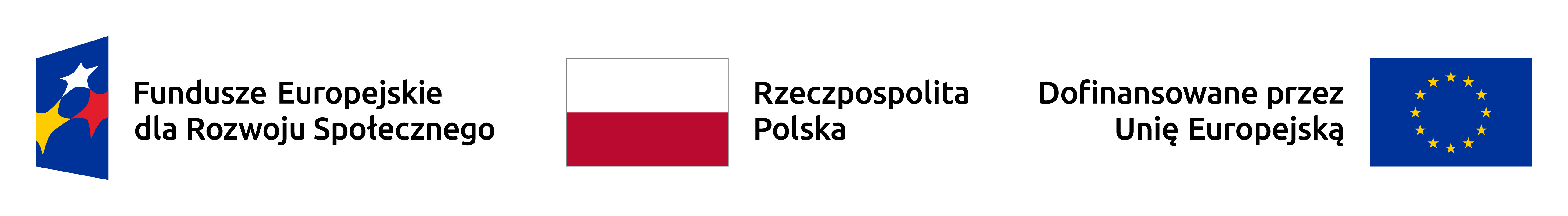 Materiały do prezentacji wybrano i opracowano na podstawie następującej bibliografii:
UCHWAŁA NR 135 RADY MINISTRÓW  z dnia 15 czerwca 2022 r. w sprawie przyjęcia polityki publicznej pod nazwą Strategia rozwoju usług społecznych, polityka publiczna do roku 2030  (z perspektywą do 2035 r.)

UCHWAŁA NR 212 RADY MINISTRÓW z dnia 26 października 2022 r. zmieniająca uchwałę w sprawie przyjęcia programu pod nazwą „Krajowy Program Rozwoju Ekonomii Społecznej do 2023 roku. Ekonomia Solidarności Społecznej”

Ustawa o ekonomii społecznej  z dnia 5 sierpnia 2022 roku
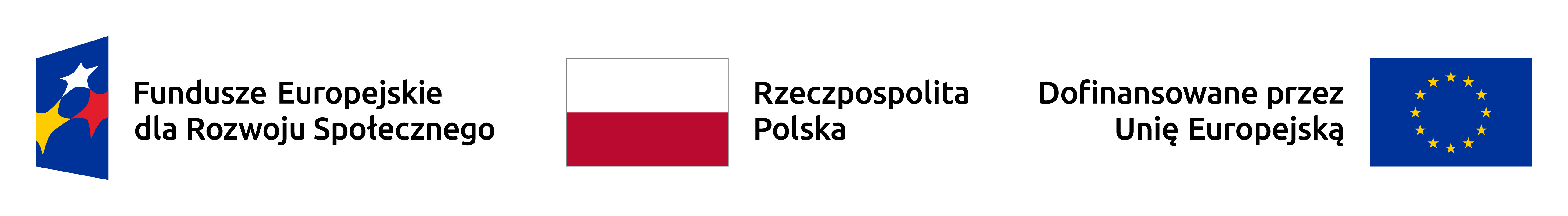 Materiały do prezentacji wybrano i opracowano na podstawie następującej bibliografii:
Ogólnopolskie ramowe wytyczne tworzenia Lokalnych Planów Deinstytucjonalizacji Usług Społecznych  - Wytyczne przygotowano w ramach projektu Opracowanie i pilotażowe wdrożenie mechanizmowi planów deinstytucjonalizacji usług społecznych realizowanego w ramach Programu Operacyjnego Wiedza Edukacja Rozwój 2014–2020, Osi Priorytetowej II Efektywne polityki publiczne dla rynku pracy, gospodarki i edukacji, Działanie 2.8 Rozwój usług społecznych świadczonych w lokalnej społeczności, współfinansowanego z Europejskiego Funduszu Społecznego
Załącznik do uchwały numer 351 Komitetu Monitorującego Program Operacyjny Wiedza Edukacja Rozwój z dnia 16 marca 2021 roku
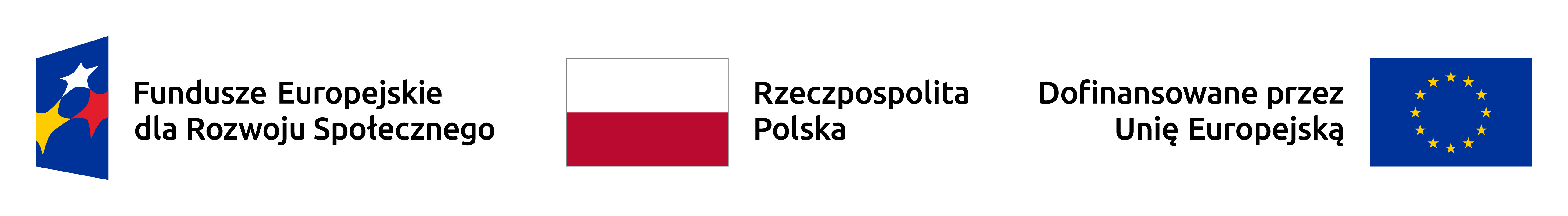 Materiały do prezentacji wybrano i opracowano na podstawie następującej bibliografii:
Rekomendacje krajowe  w zakresie wdrażania strategii rozwoju usług społecznych i  deinstytucjonalizacji - uruchamiania stabilnych fundamentów do dalszego rozwoju usług społecznych oraz udziału w nich na zasadach partnerskich sektora społecznego - Projekt realizowany z dotacji programu Aktywni Obywatele – Fundusz Krajowy finansowanego przez Islandie, Liechtenstein i Norwegie w ramach Funduszy EOG – WRZOS – Wspólnota Robocza Związków Organizacji Socjalnych
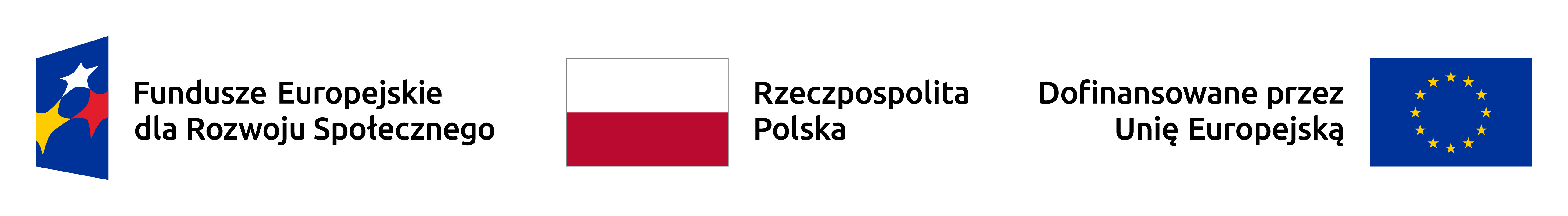 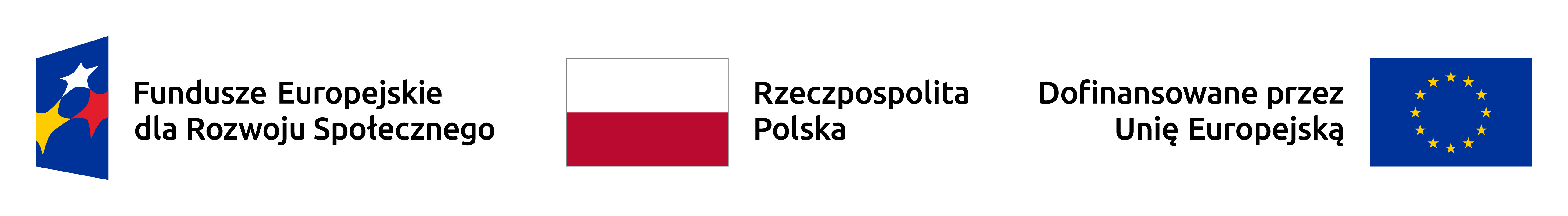 Materiały wybrała  i opracowała  
Jadwiga Olszowska – Urban